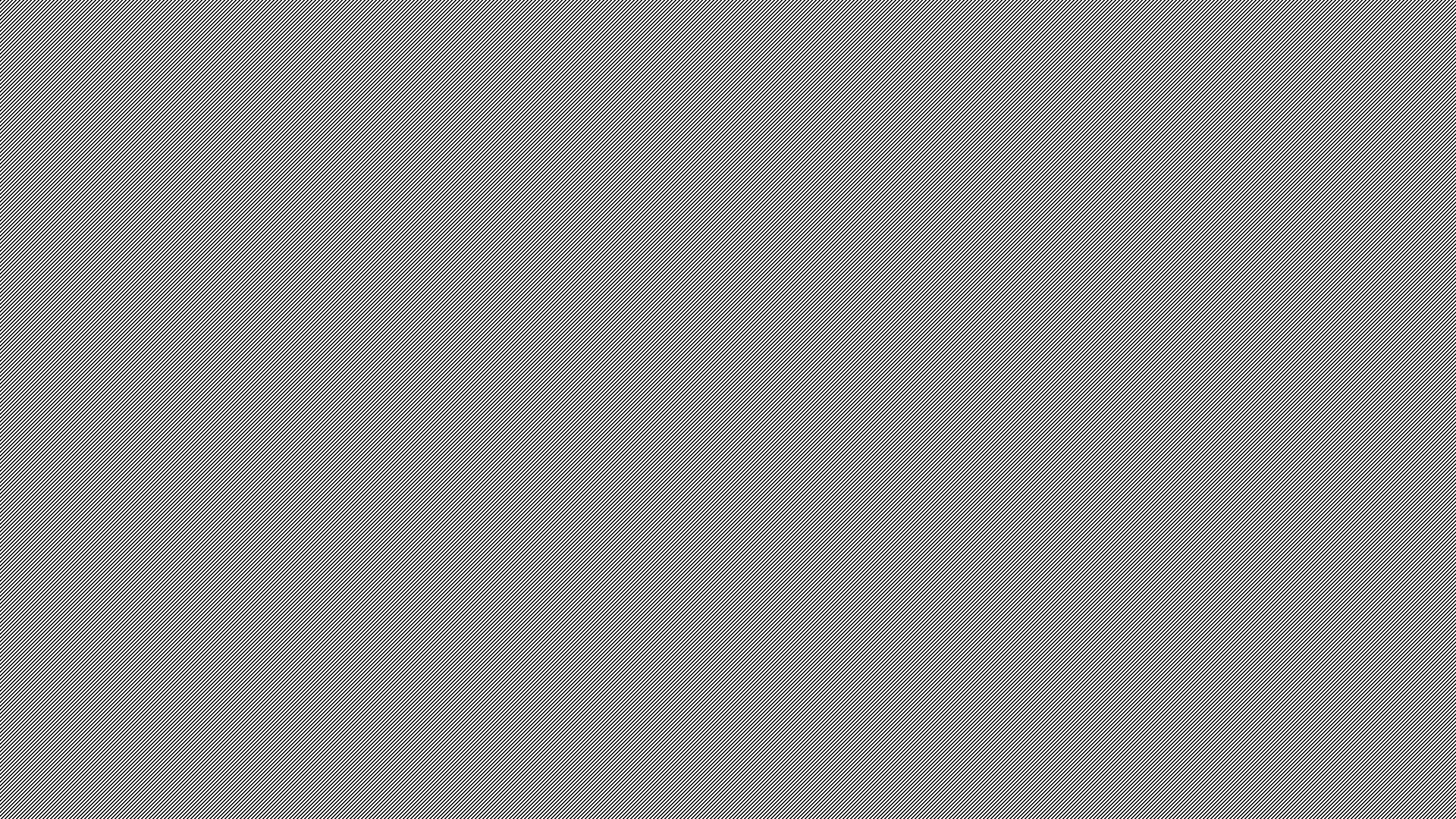 25th Annual HALLMARK Awards
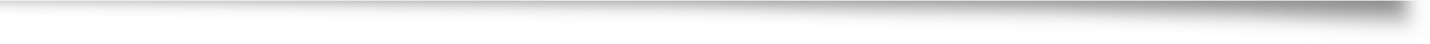 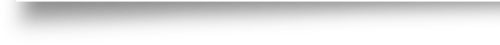 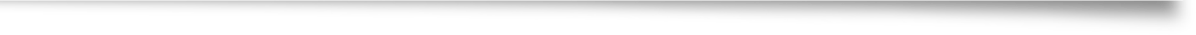 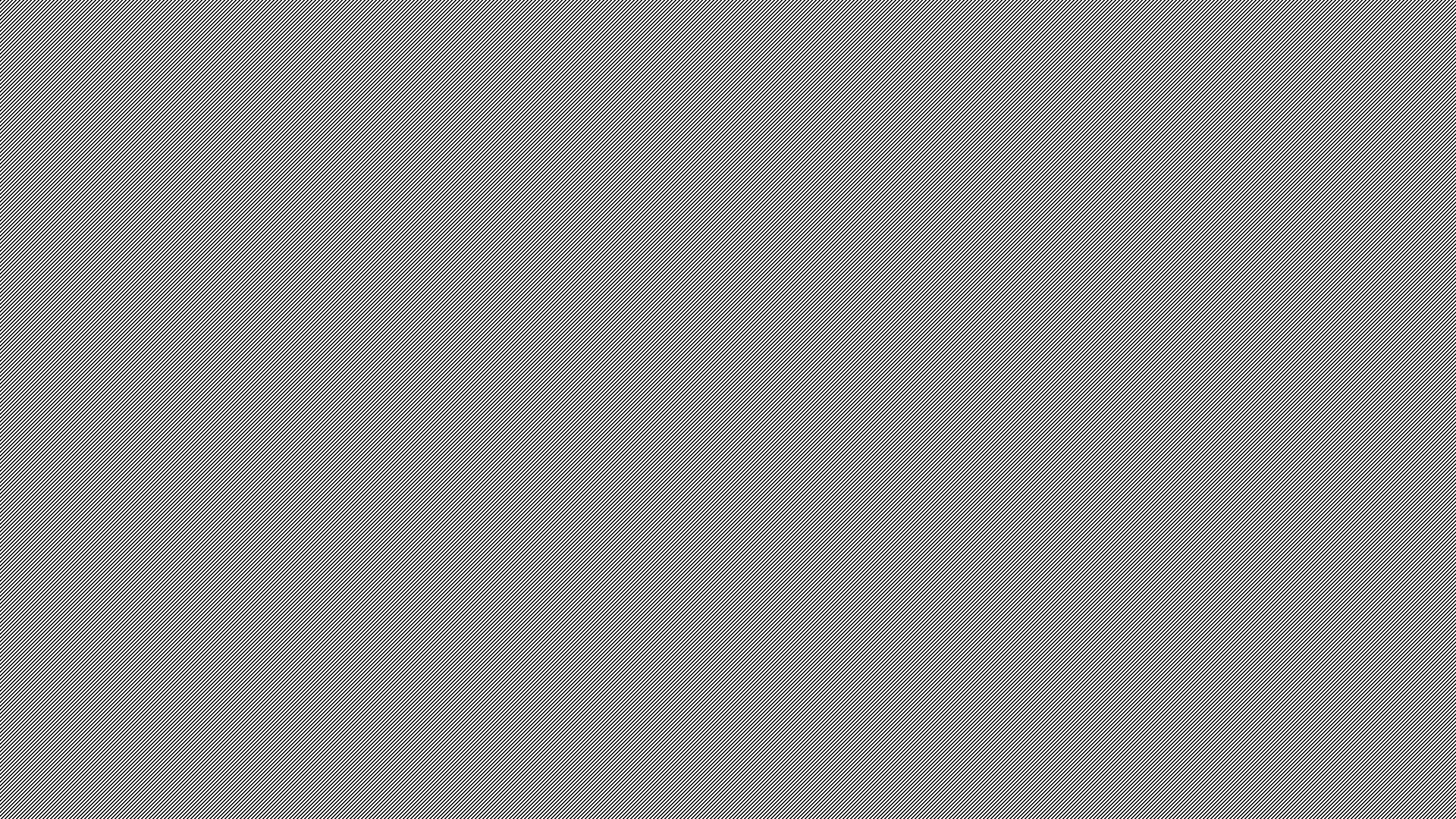 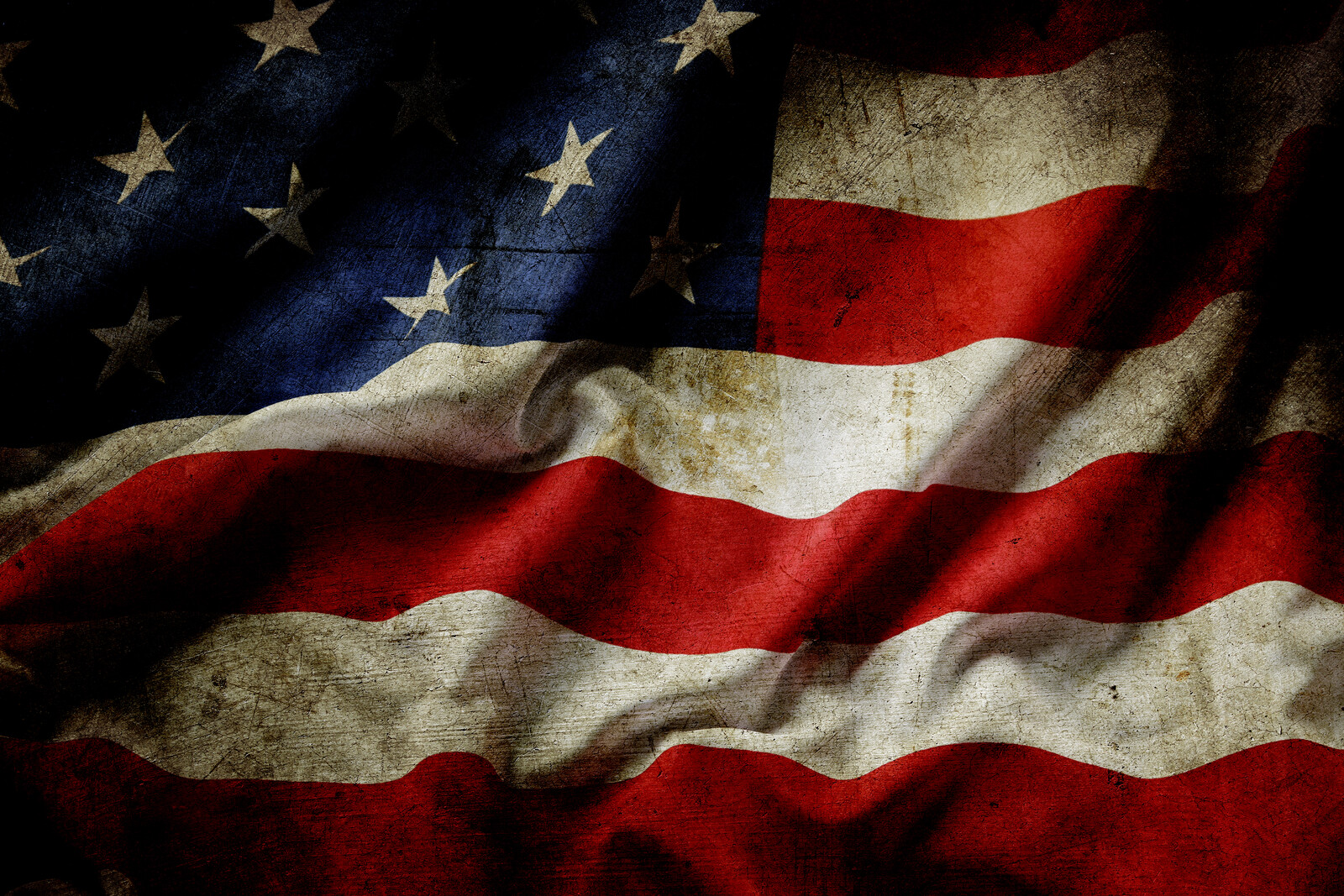 A SPECIAL SALUTE TO AMERICAWith Trevor Hall and Jeff Bloom
"The Star-Spangled Banner“
By Francis Scott Key

Verse 4

O thus be it ever when freemen shall stand
Between their lov'd home and the war's desolation!
Blest with vict'ry and peace may the heav'n rescued land
Praise the power that hath made and preserv'd us a nation!
Then conquer we must, when our cause it is just,
And this be our motto - "In God is our trust,"
And the star-spangled banner in triumph shall wave
O'er the land of the free and the home of the brave.
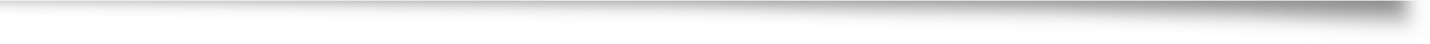 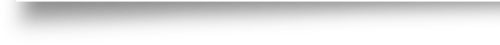 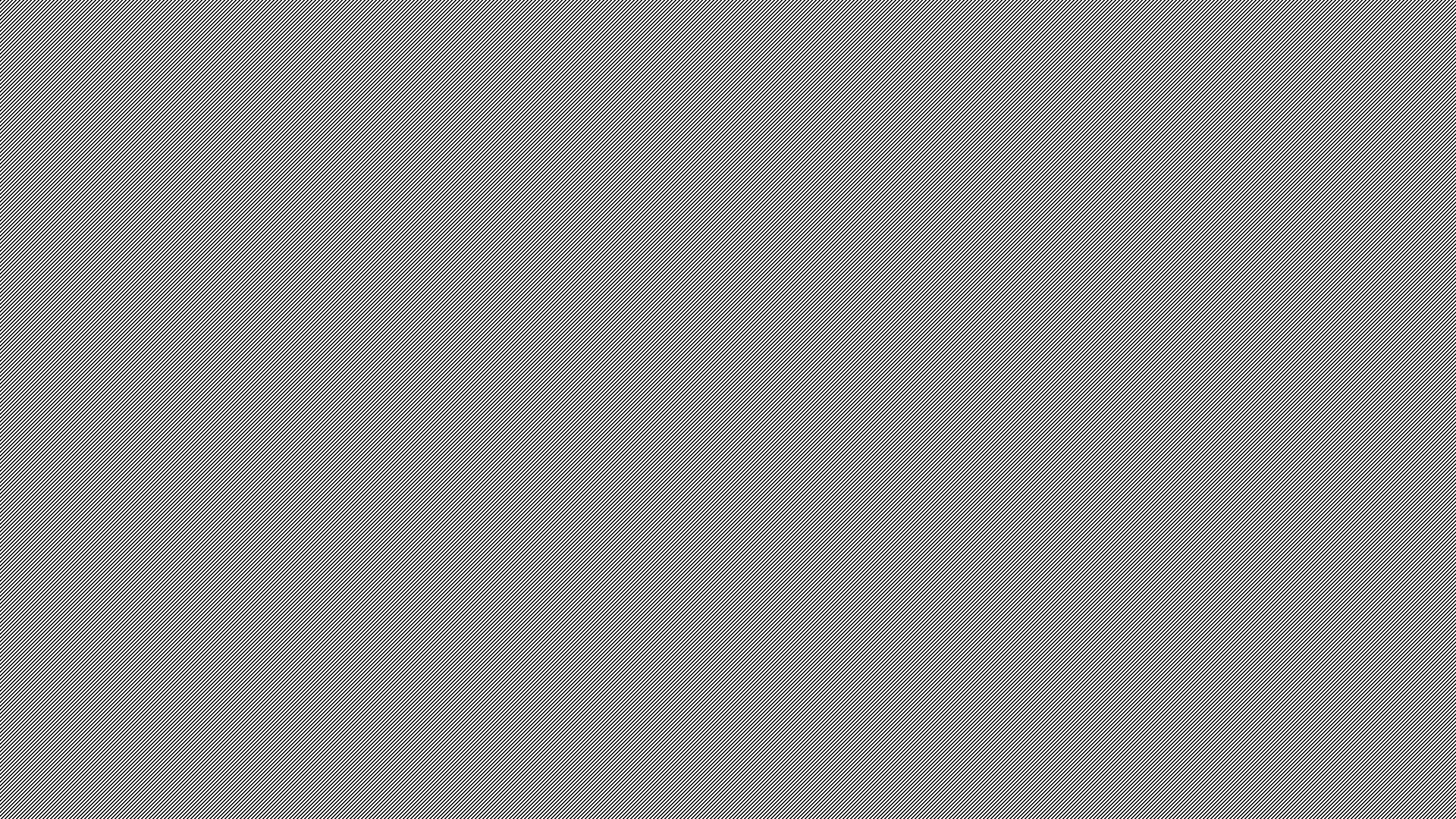 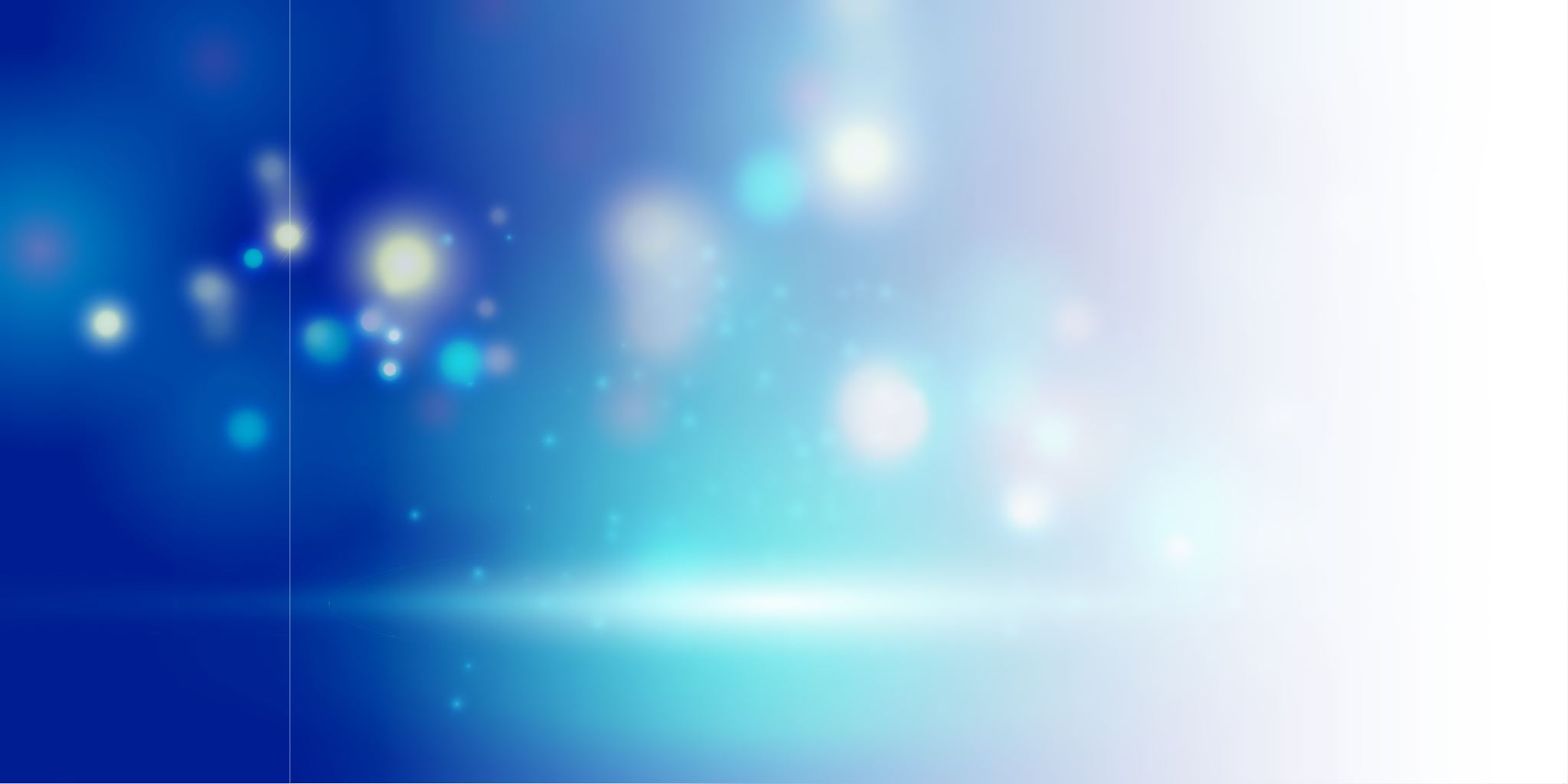 2023 CFCAR | CFCREA BOD
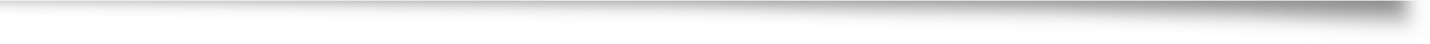 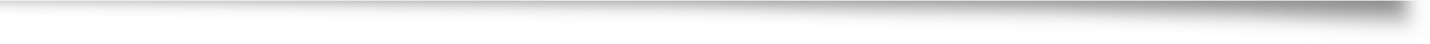 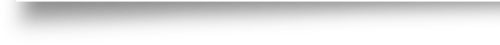 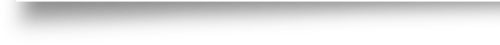 PRESIDENT:		Dan Lyonnais, CCIM | Adams, Cameron & Co., Realtors
TREASURER:		Lou Nimkoff, CCIM | Brio Real Estate
PRESIDENT ELECT:	Rafael Mendez, CCIM | SVN Saunders Ralston Dantzler
DIRECTOR:		Carol Tanner, CCIM | Convergent Commercial
DIRECTOR:		Richard Dreggors, GGA | Calhoun Dreggors & Associates
DIRECTOR:		Ben Brenner | C. Brenner Inc. 
DIRECTOR:		Mez Birdie, CPM | NAI Realvest
DIRECTOR:		Wyatt Dreggors |SVN Saunders Ralston Dantzler
DIRECTOR:		Ellen Yarckin | Neal Development Group
2023 CFCAR | CFCREA Annual Sponsors
PLATINUM SPONSORS
SILVER SPONSORS
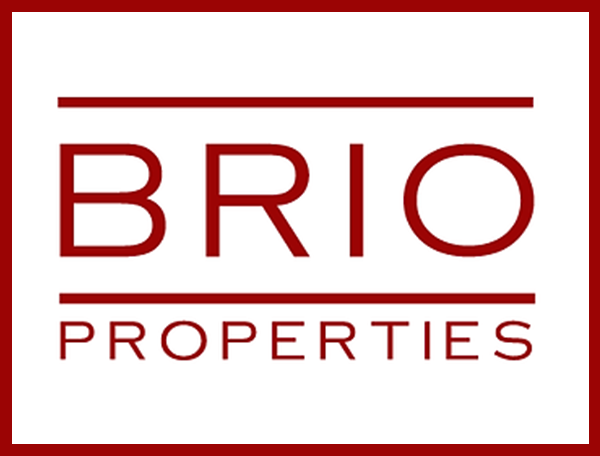 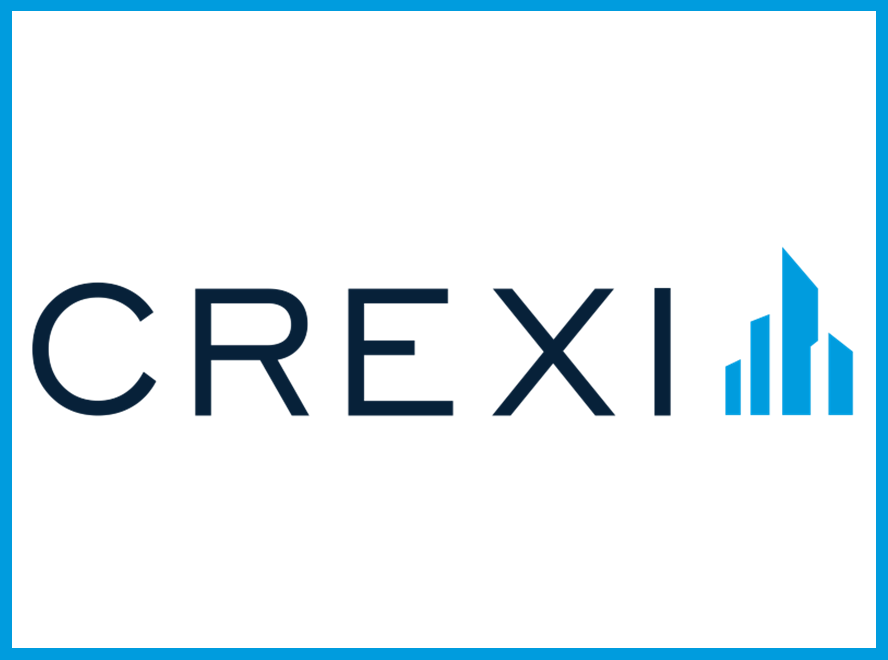 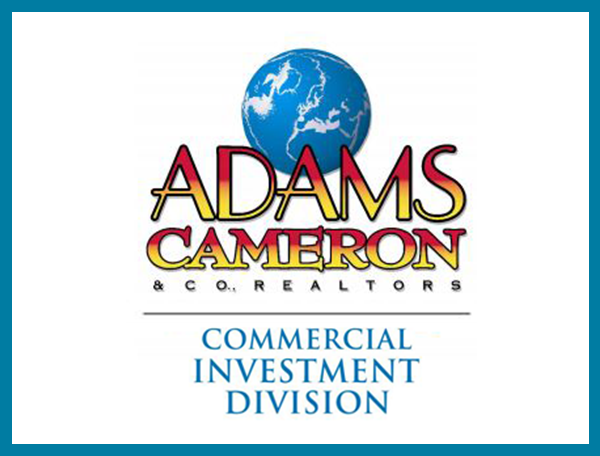 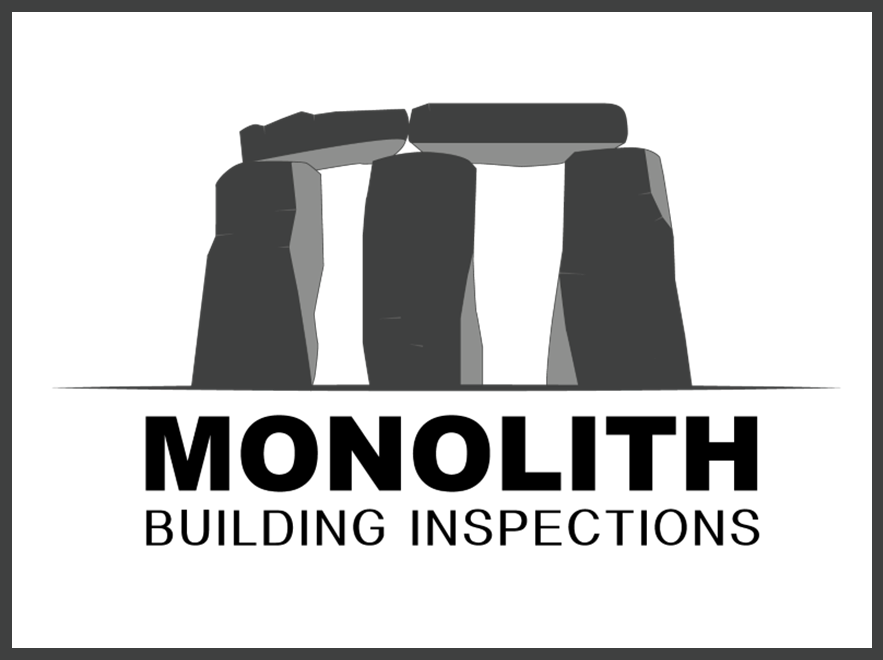 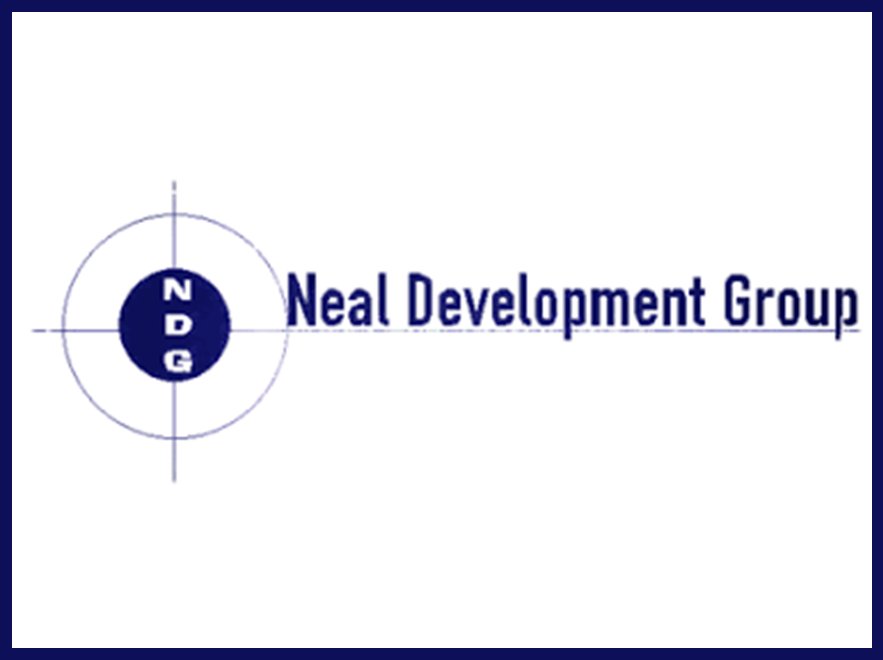 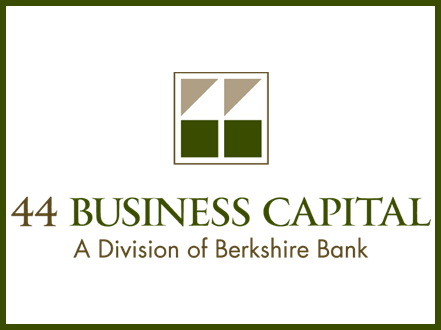 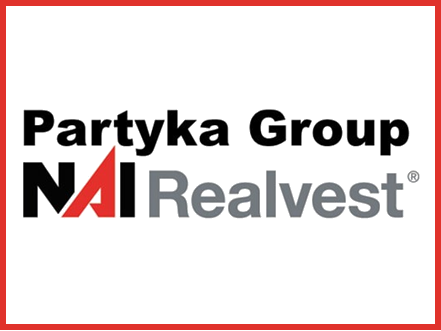 2023 HALLMARK Awards Sponsors
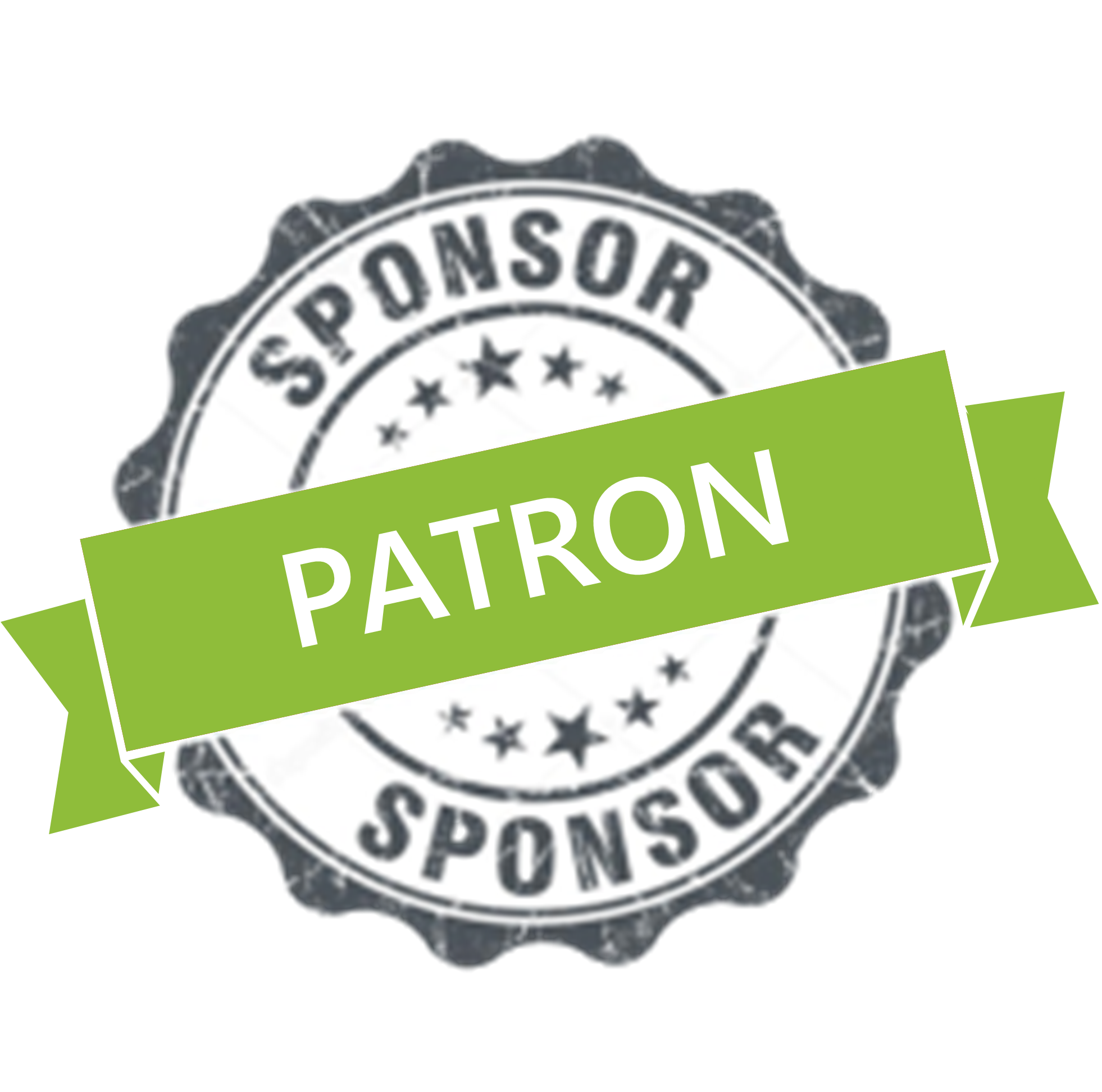 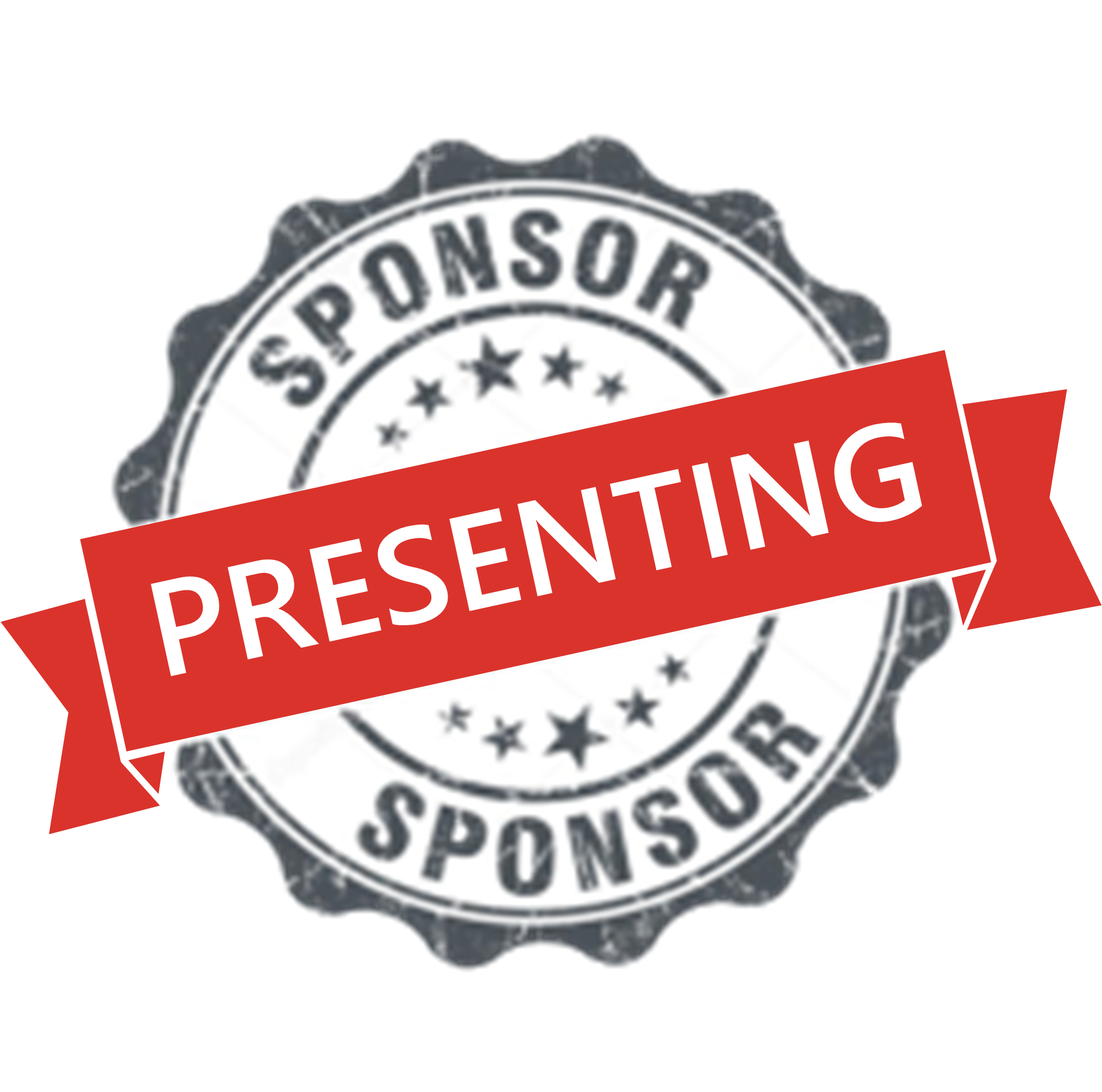 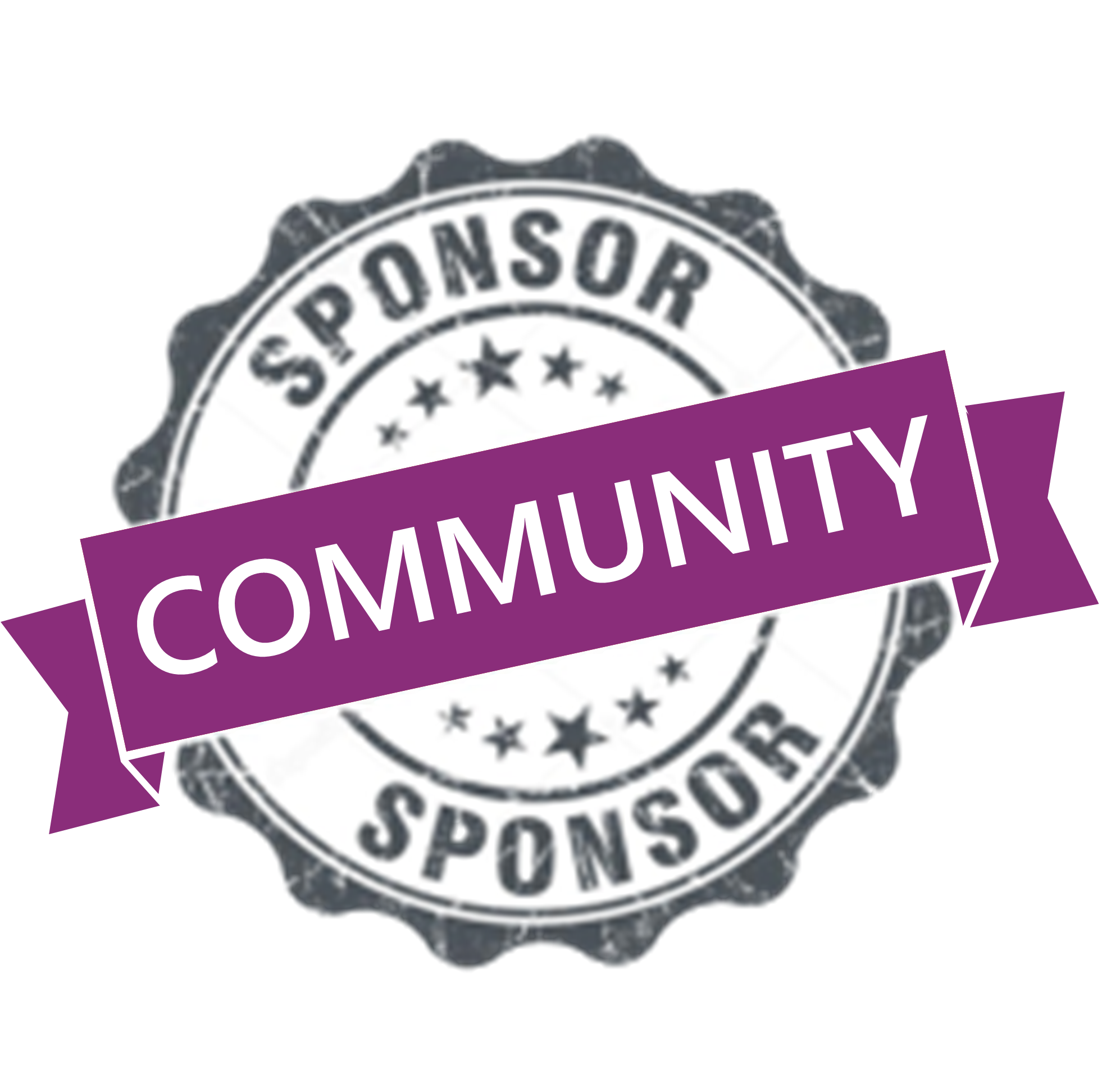 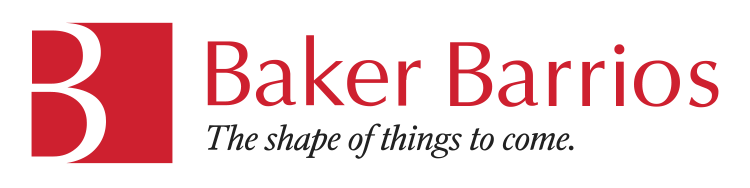 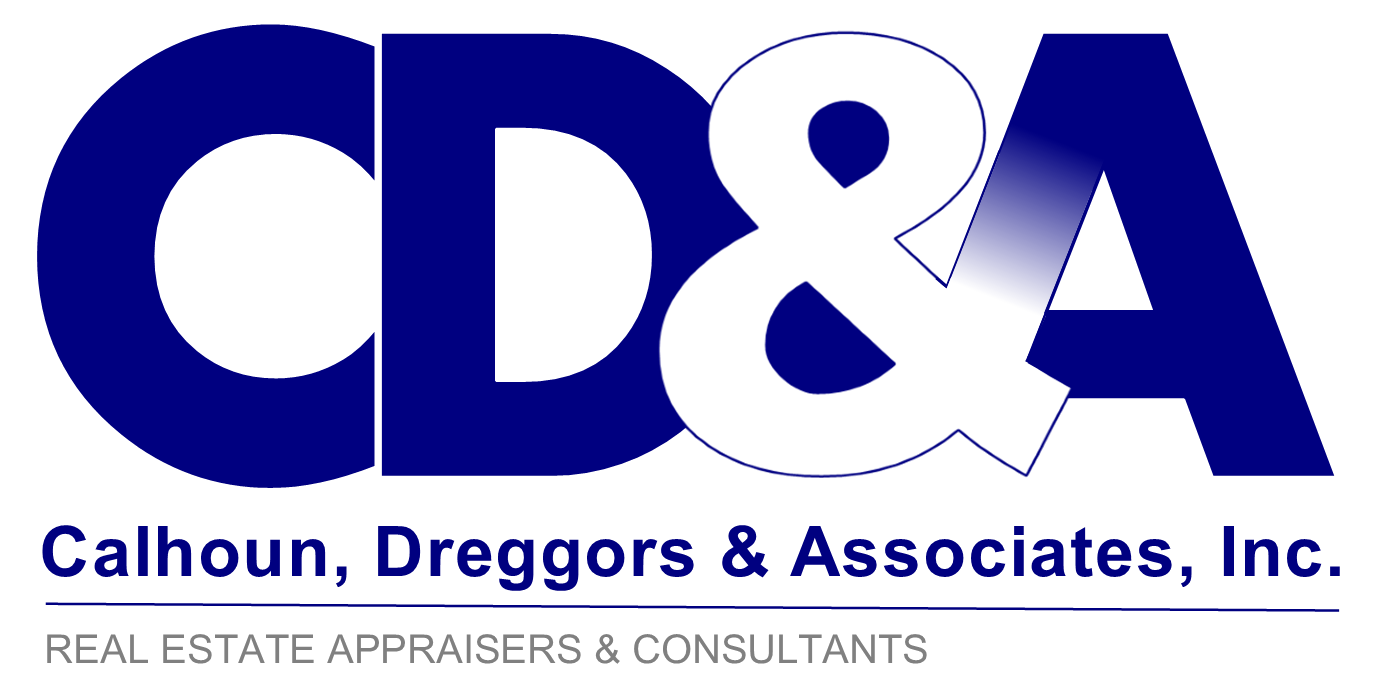 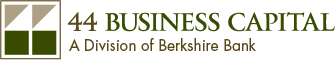 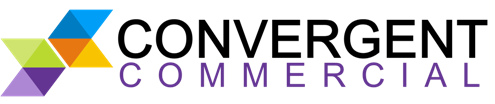 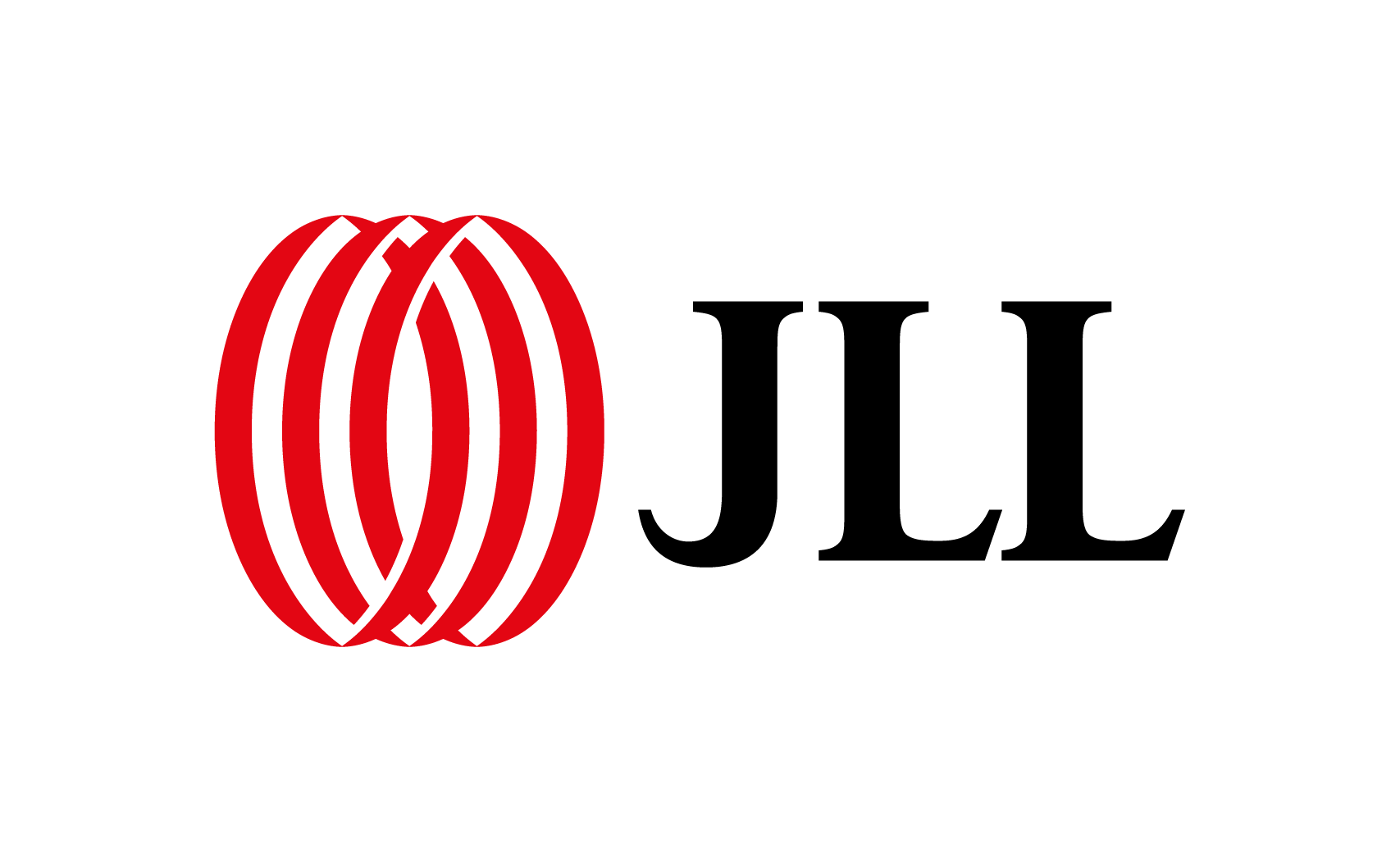 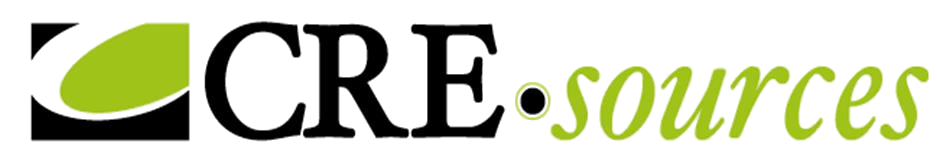 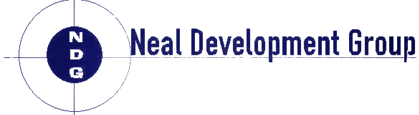 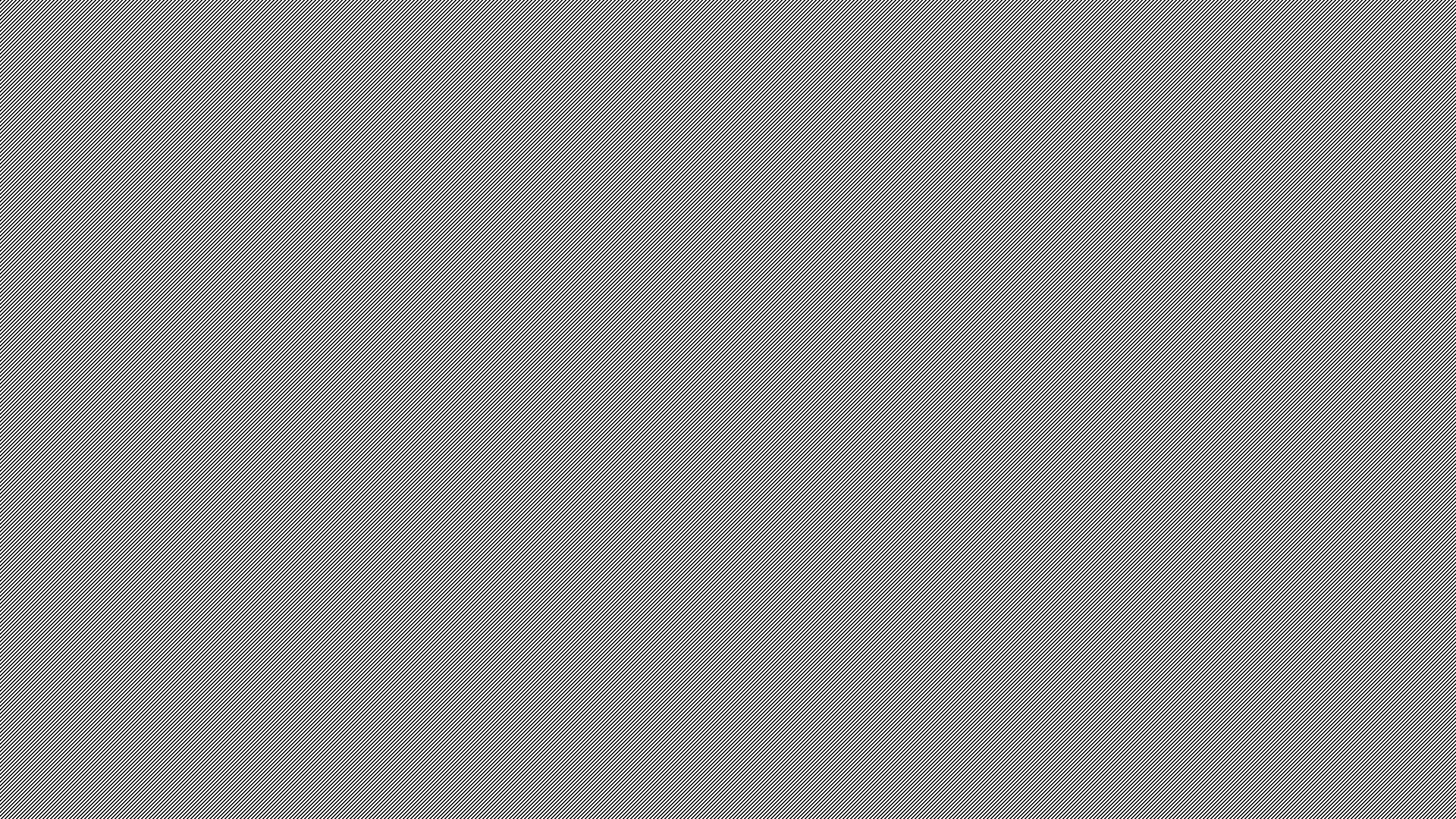 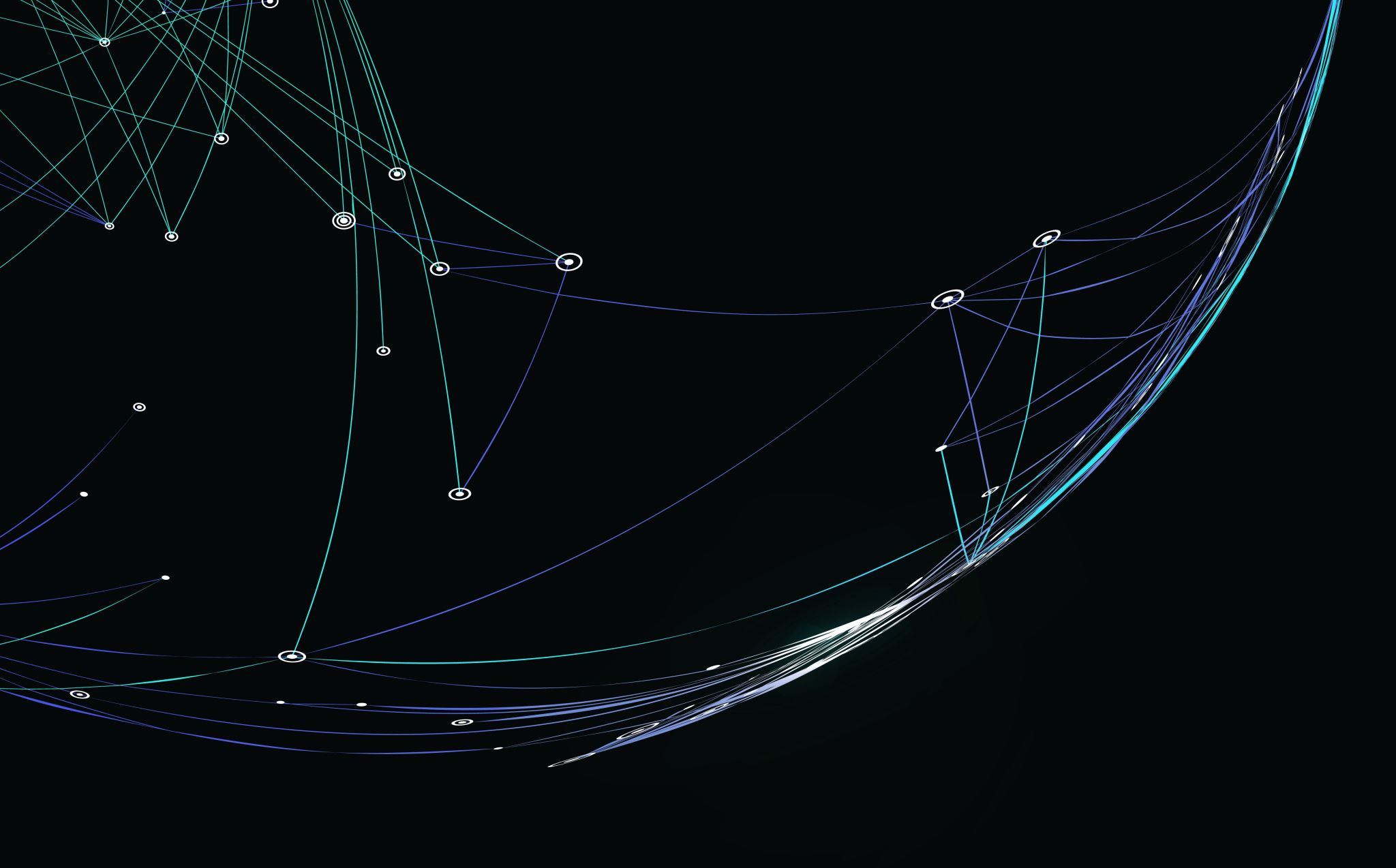 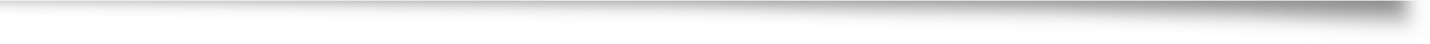 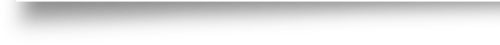 SPECIAL RECOGNITION
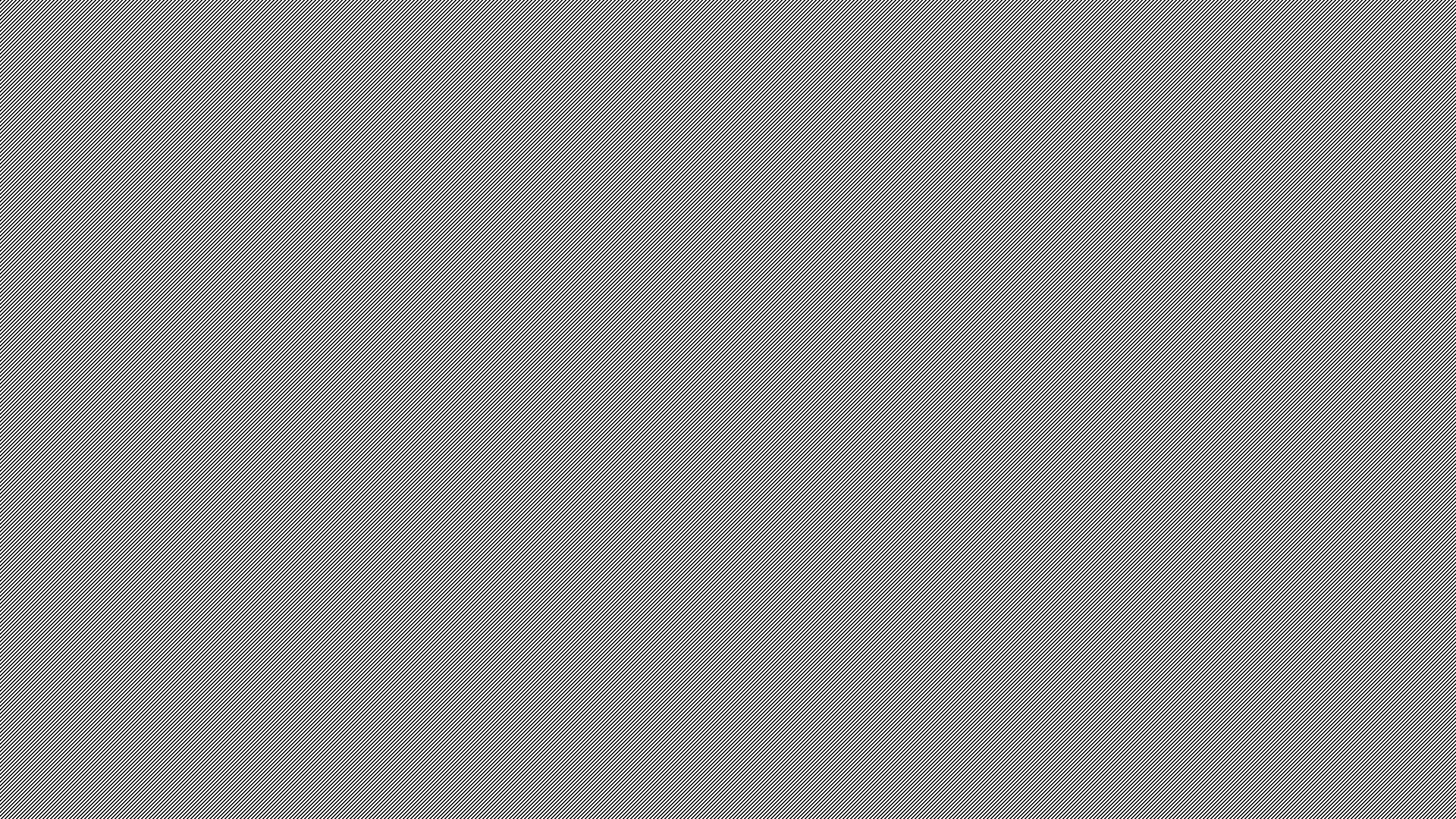 Ellen Yarckin
Neal Development Group
AFFILIATEMEMBEROF THEYEAR
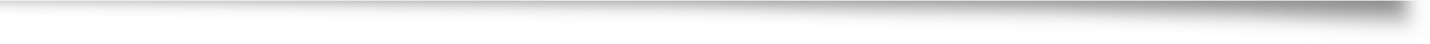 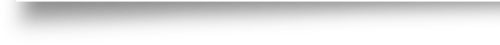 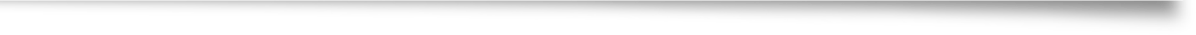 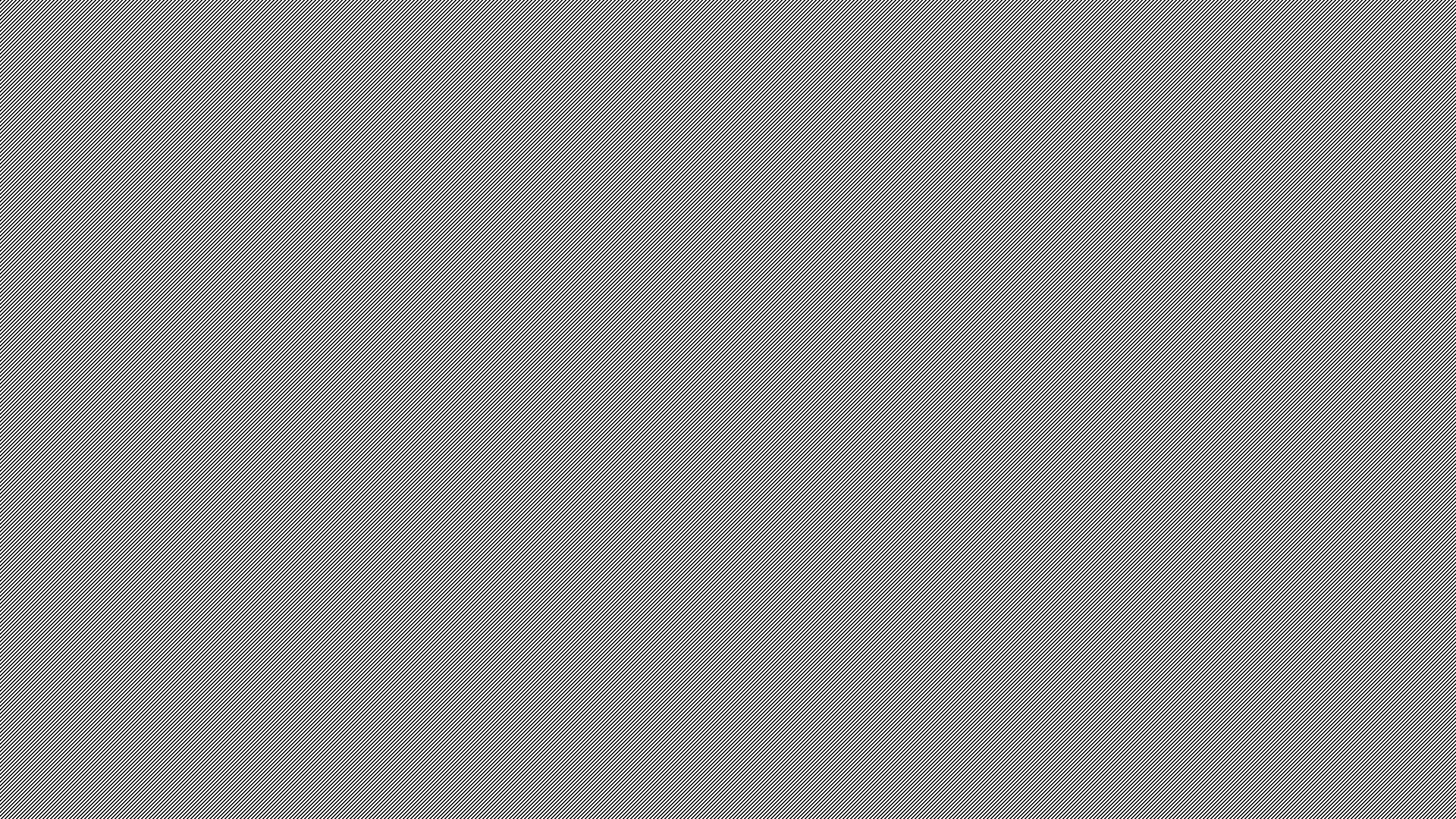 Ellen Yarckin
Neal Development Group

Multi-year CFCAR | CFCREA Annual Sponsor, Board Member and Event Sponsor

Neal Development Inspection Group performed over 800 commercial inspections in 2022.

Projects inspected include:

The Pearl Hotel in Rosemary Beach, FL – 
A 61,800 SF hotel with 3 restaurants and 2 bars on the premises

Publix Shopping Center in Ft. Myers – 
A $44 million project

Chapel Crossing Apartment Complex – 
A $51 million project

Old McGregor Manufacturing Plant – 
A 300,000 SF, $103 million project

Keys at Cote River – 
A $54 million project
AFFILIATEMEMBEROF THEYEAR
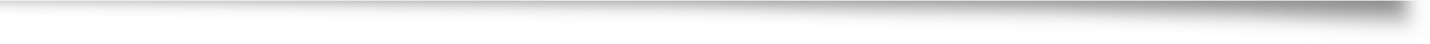 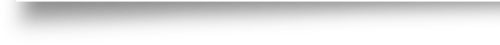 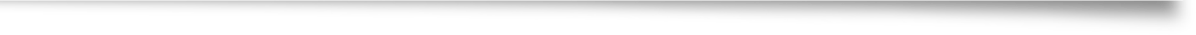 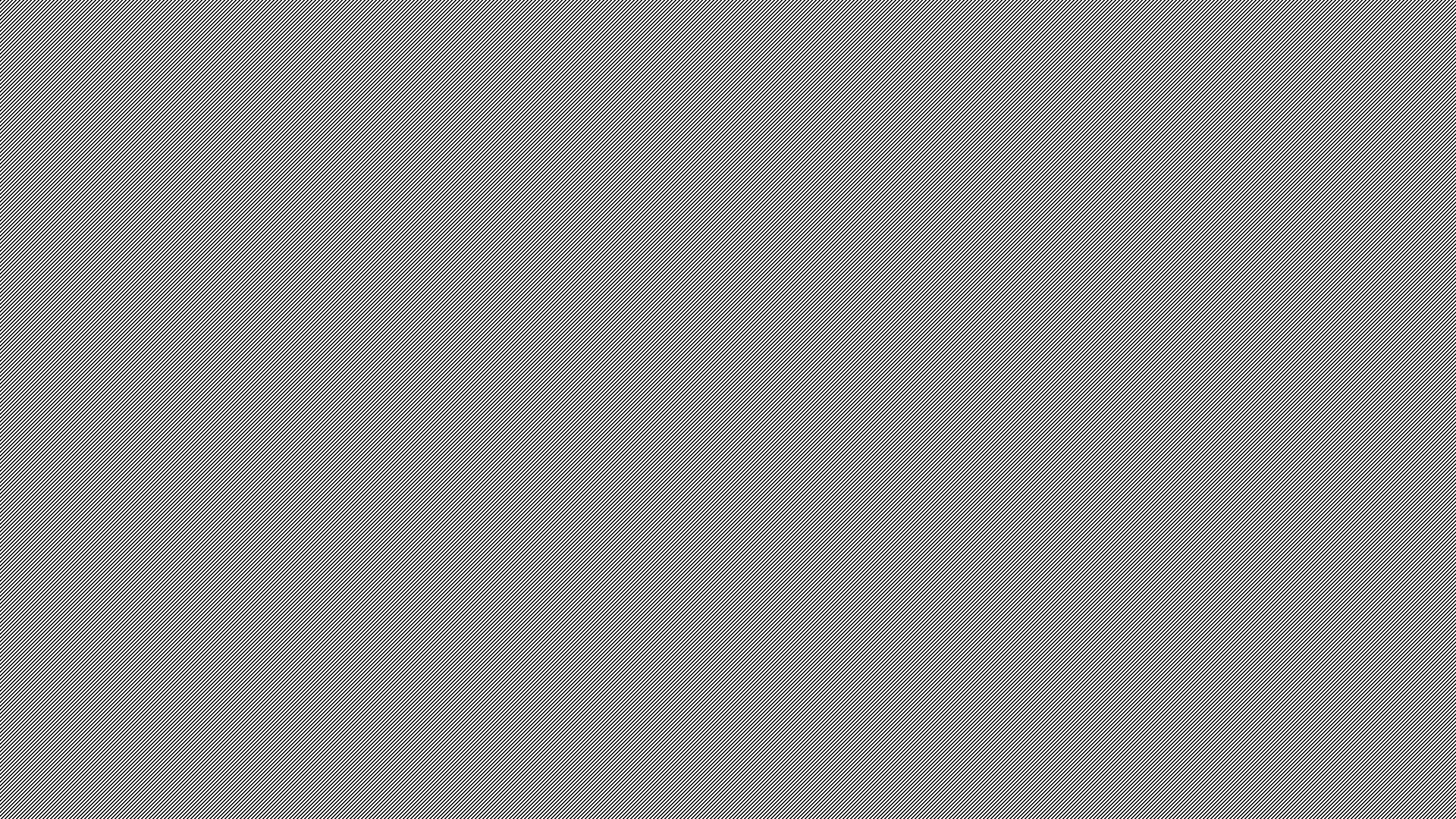 John Crossman, CCIM, CRX
CrossMarc Services
COMMUNITYSERVICEAWARD
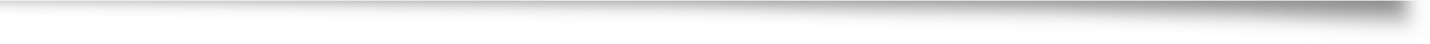 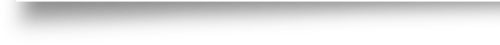 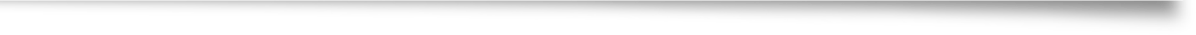 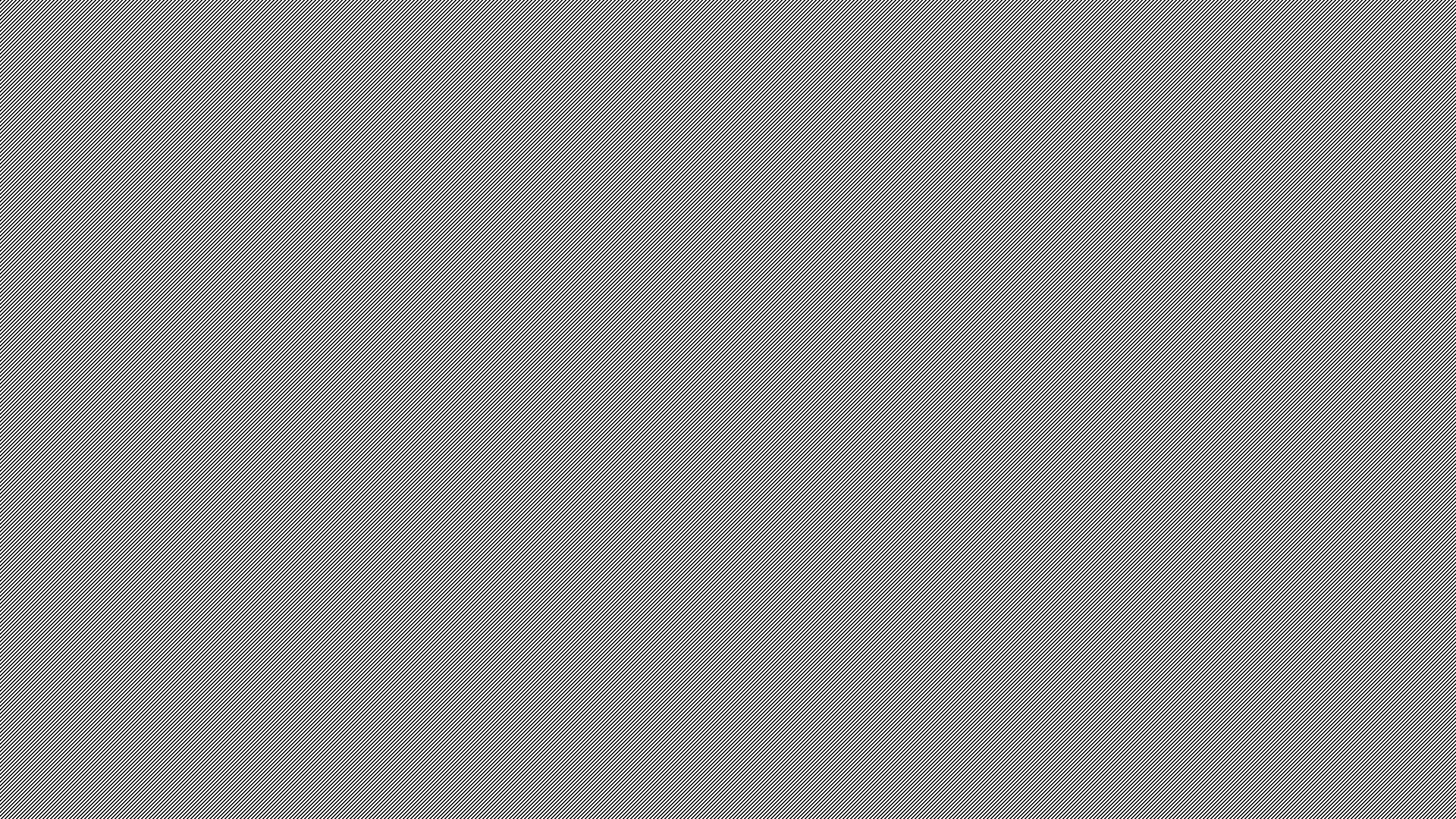 John Crossman, CCIM, CRX
CrossMarc Services



•Trustee for Bethune-Cookman University. Member of the FAMU Foundation Board and the FAMU Law Advisory Board.

•Endowed scholarships at numerous universities: three at Bethune Cookman, two at FSU, and created real estate specific scholarships at UCF, FAMU, and Jackson State.

•Provides free resources for young professionals, including John’s Guide to Commercial Real Estate, which is available for download on CrossMarc Service’s website.
COMMUNITYSERVICEAWARD
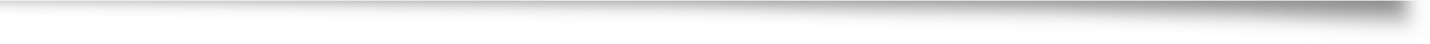 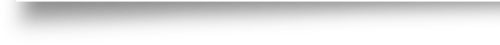 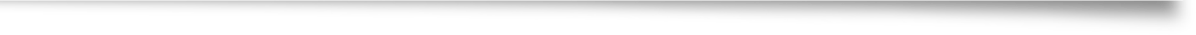 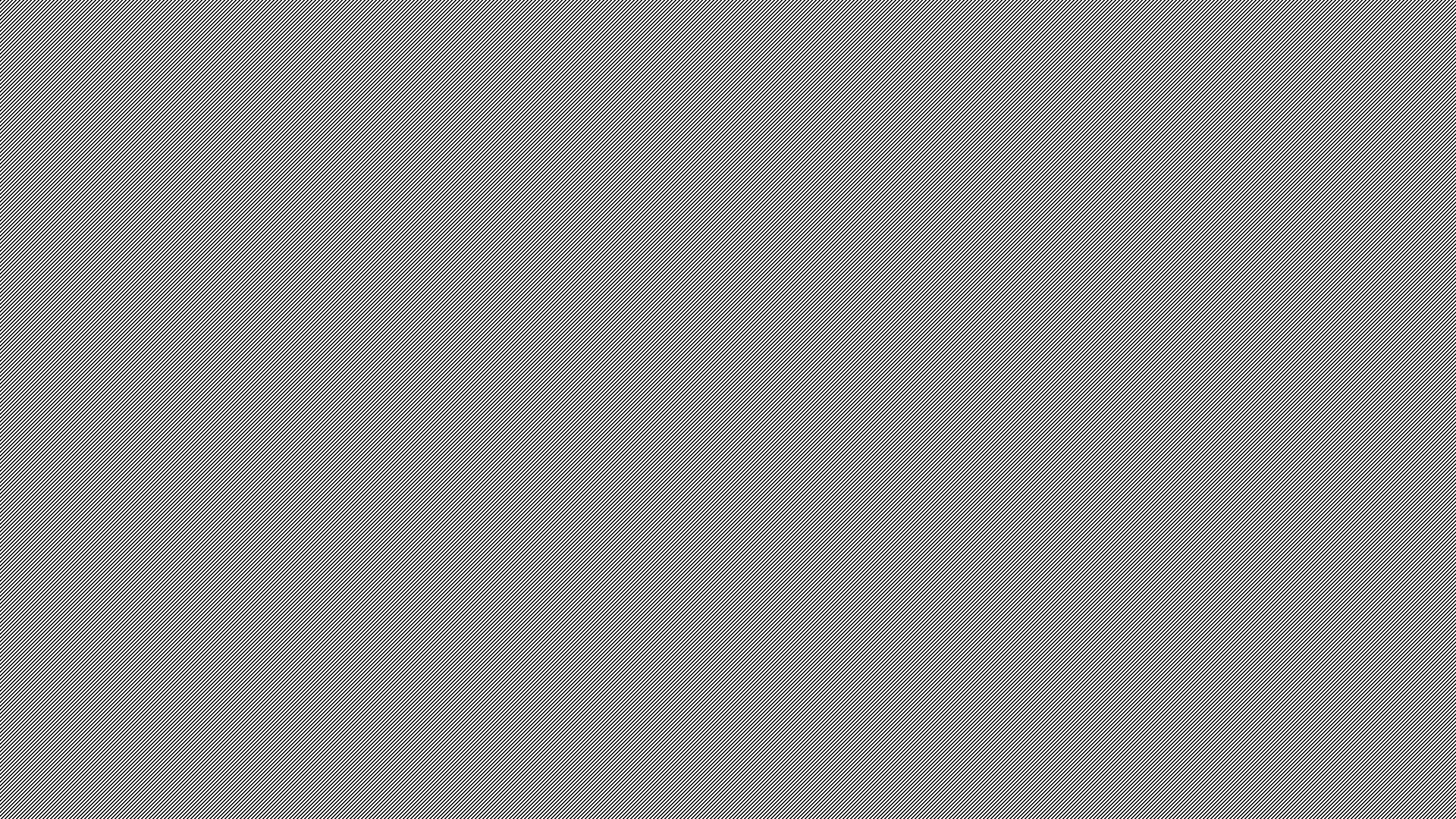 Christina Kurtz-Clark, CCIM | SVN Saunders Ralston Dantzler

Marvin Puryear | SVN Saunders Ralston Dantzler

Mary “Trish” Leisner, CCIM | SVN Saunders Ralston Dantzler

Francisco Jaramillo, MBA, CCIM | 407 Commercial Real Estate

Teresa O’Doherty | Berkshire Hathaway HomeServices
		   Results Realty

Amy Calandrino, CCIM, SIOR | Beyond Commercial
CIRCLE OF ACHIEVEMENTMinimum of$3,000,000 ofHallmark Volume
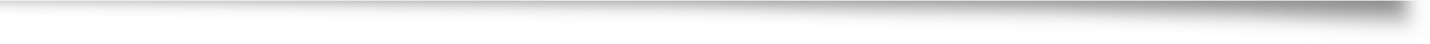 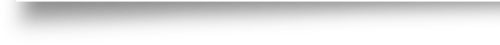 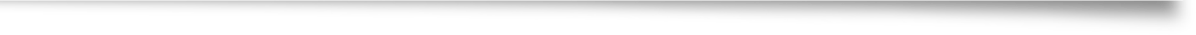 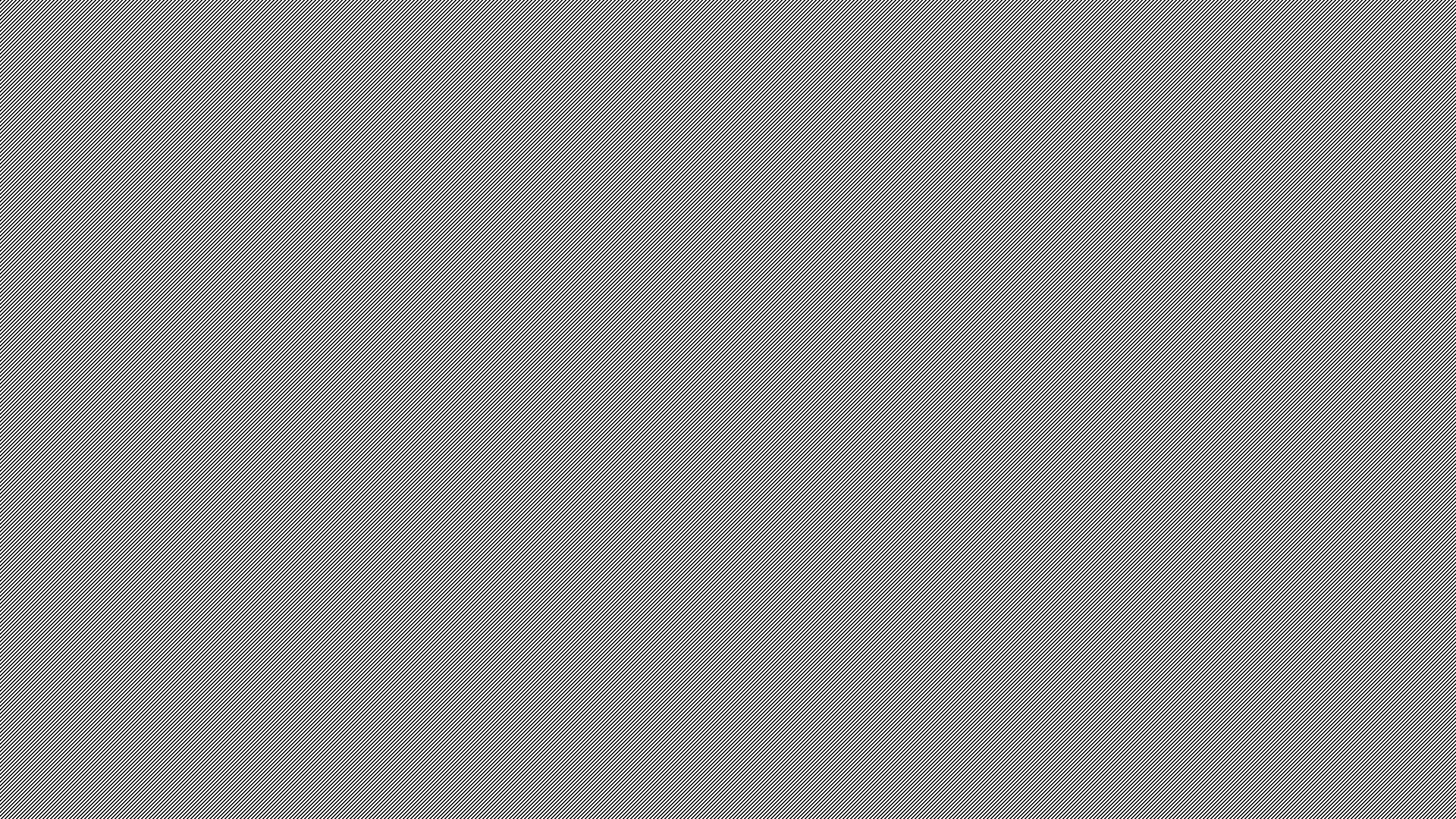 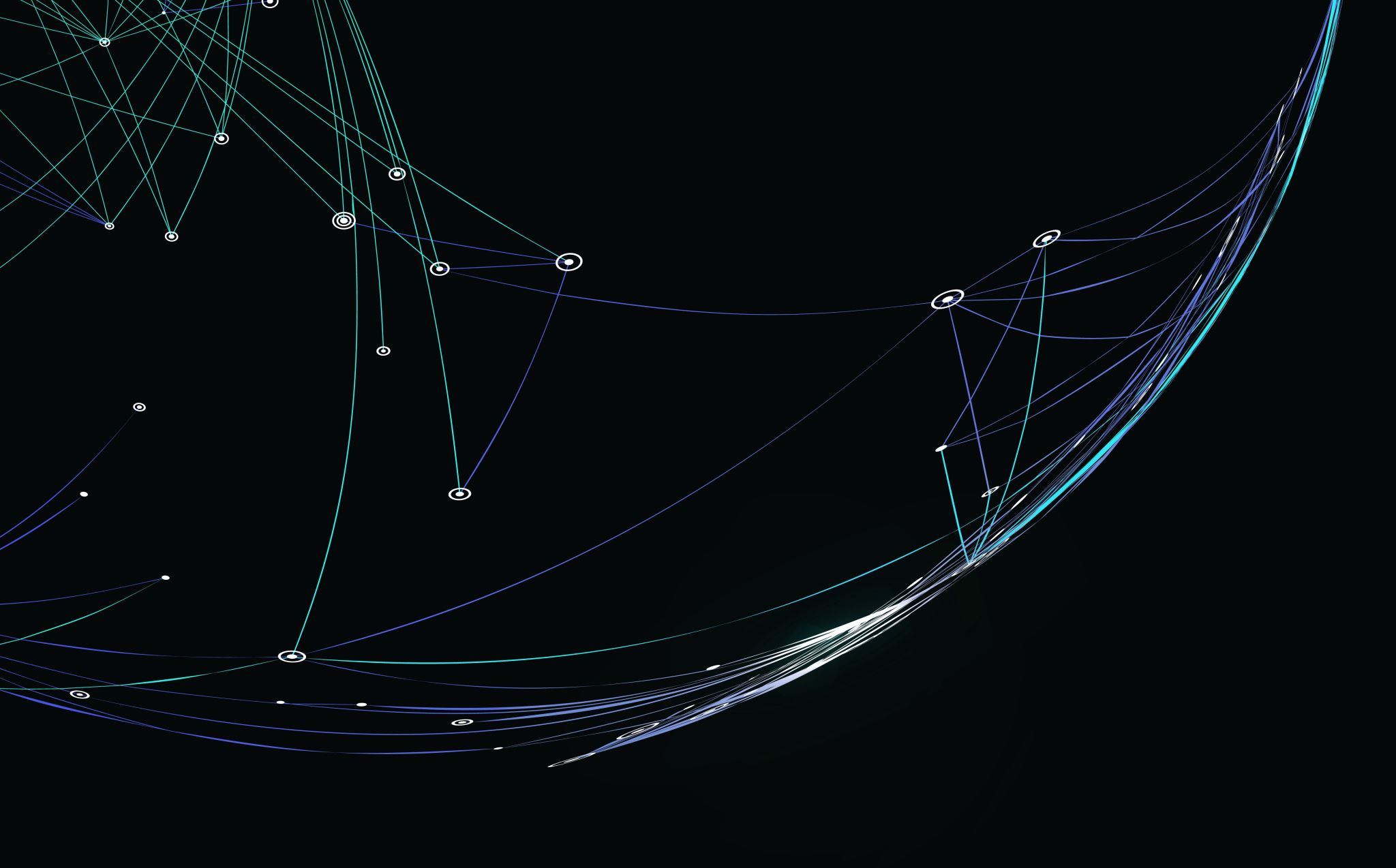 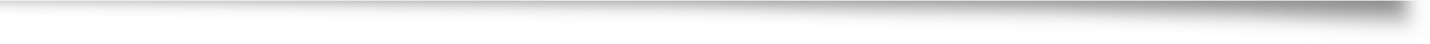 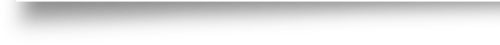 TOP COUNTY PRODUCERS
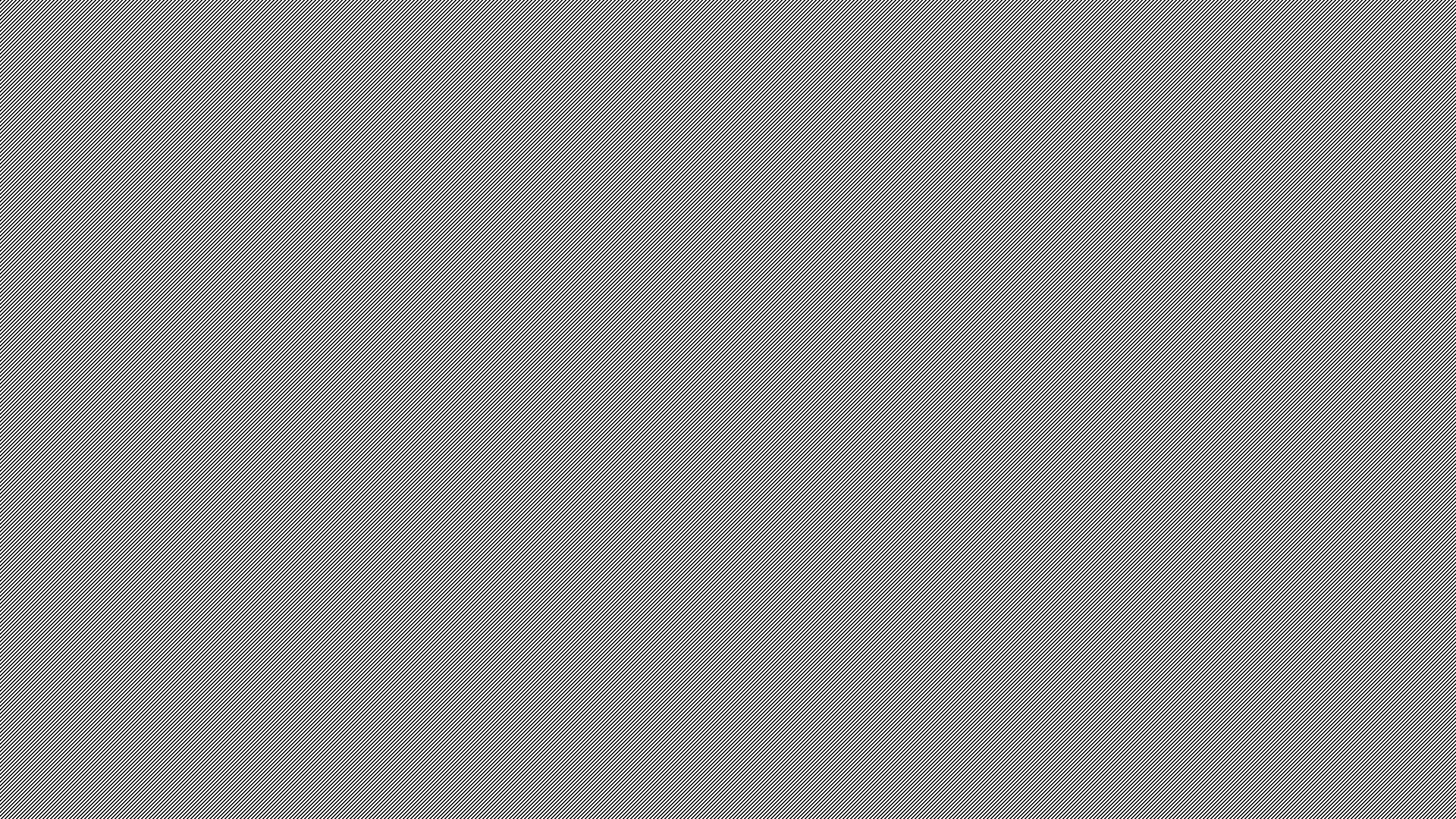 TOP PRODUCER:  BREVARD COUNTY

Trevor Hall
Colliers
TOP COUNTYPRODUCERS
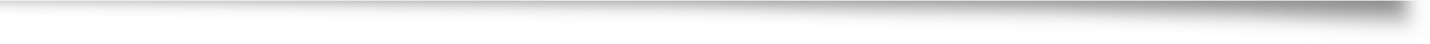 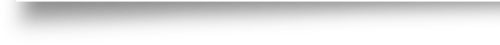 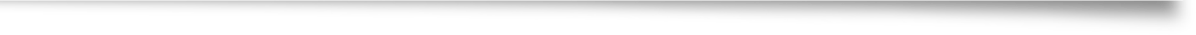 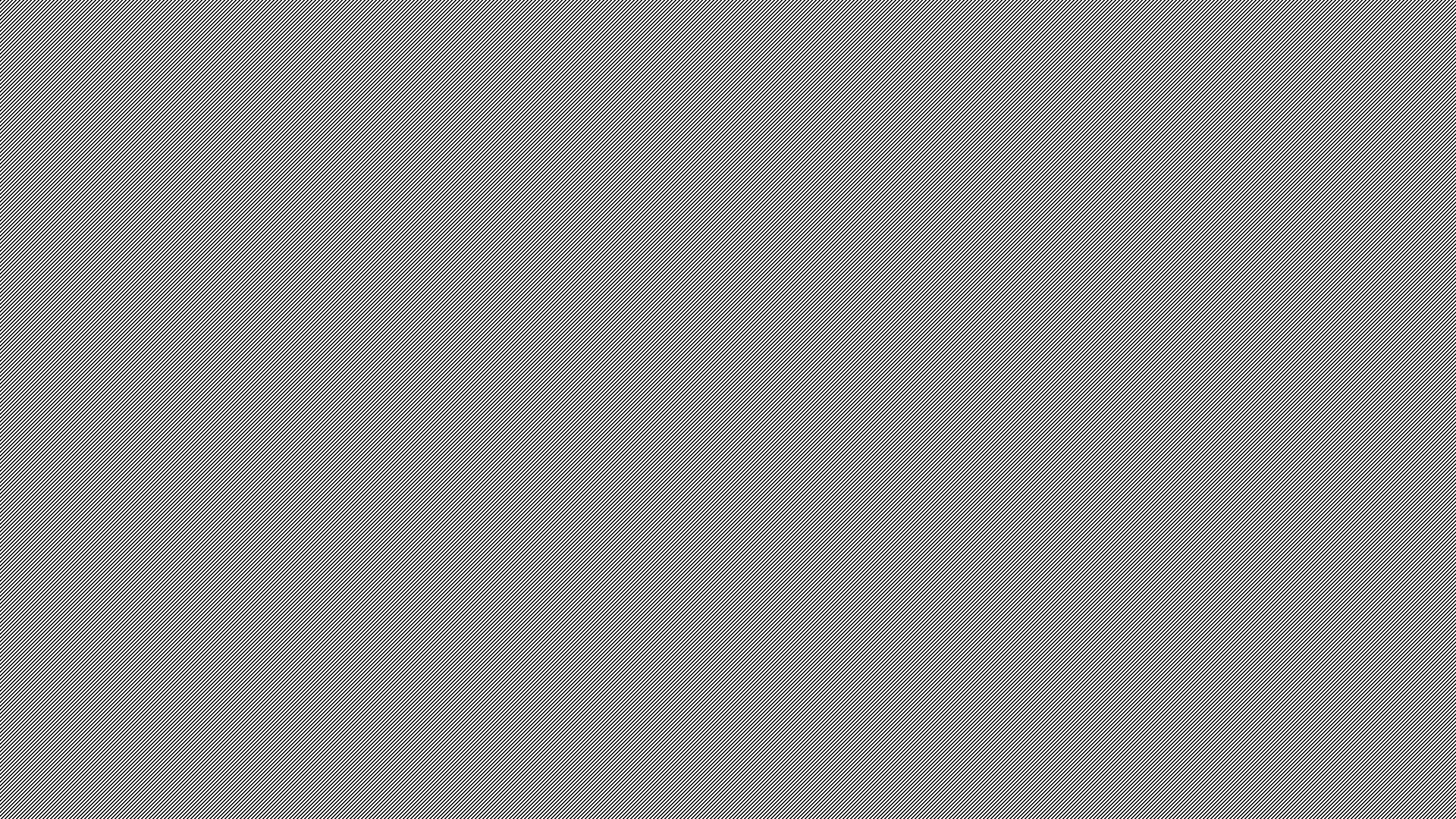 TOP PRODUCER:  LAKE COUNTY

Richard X. Gonzalez, ALC, CCIM
SVN Saunders Ralston Dantzler
TOP COUNTYPRODUCERS
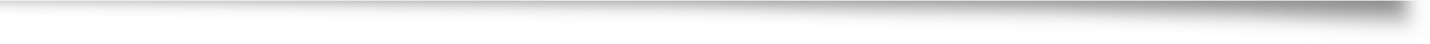 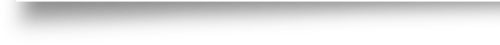 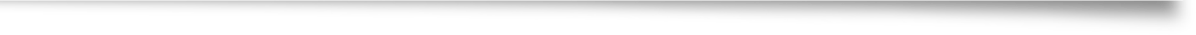 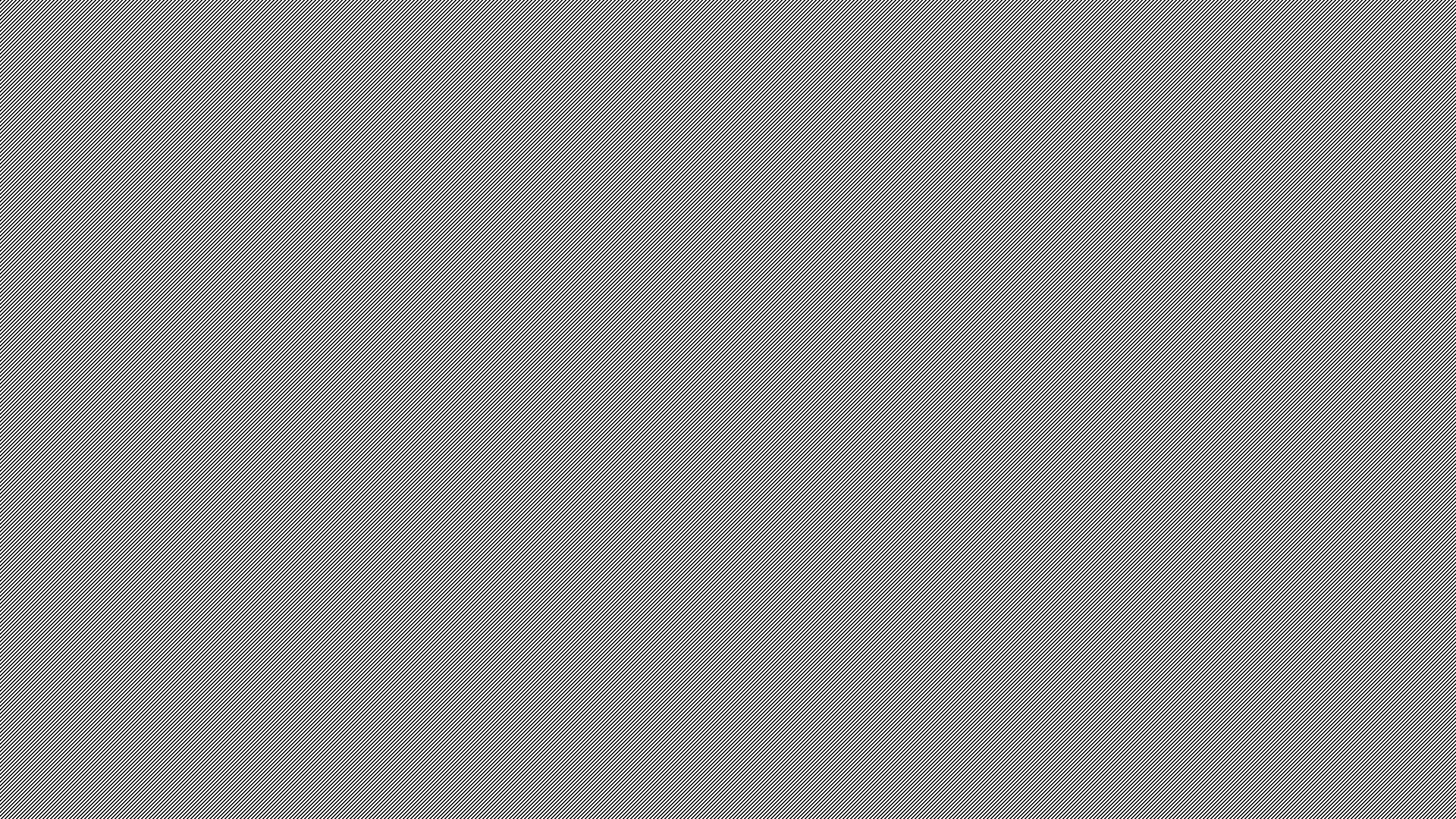 TOP PRODUCER:  MARION COUNTY

Dean Saunders, ALC, CCIM
SVN Saunders Ralston Dantzler
TOP COUNTYPRODUCERS
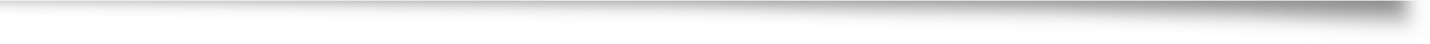 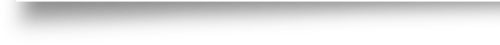 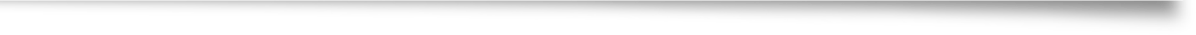 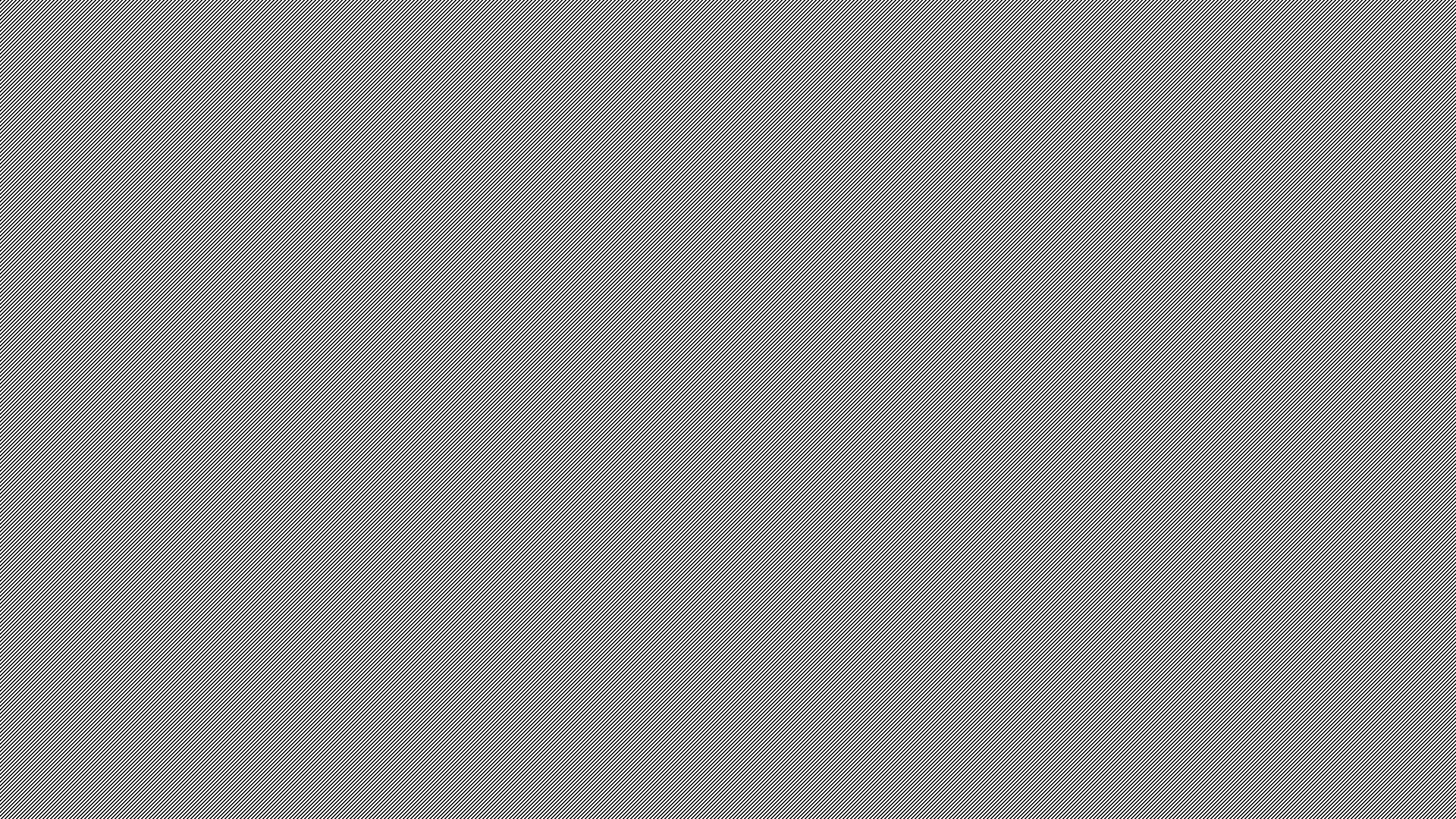 TOP PRODUCER:  ORANGE COUNTY

Robbie McEwan, CCIM, SIOR
JLL Capital Markets
TOP COUNTYPRODUCERS
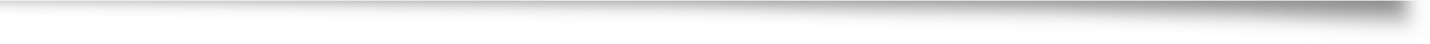 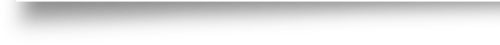 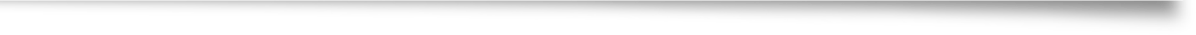 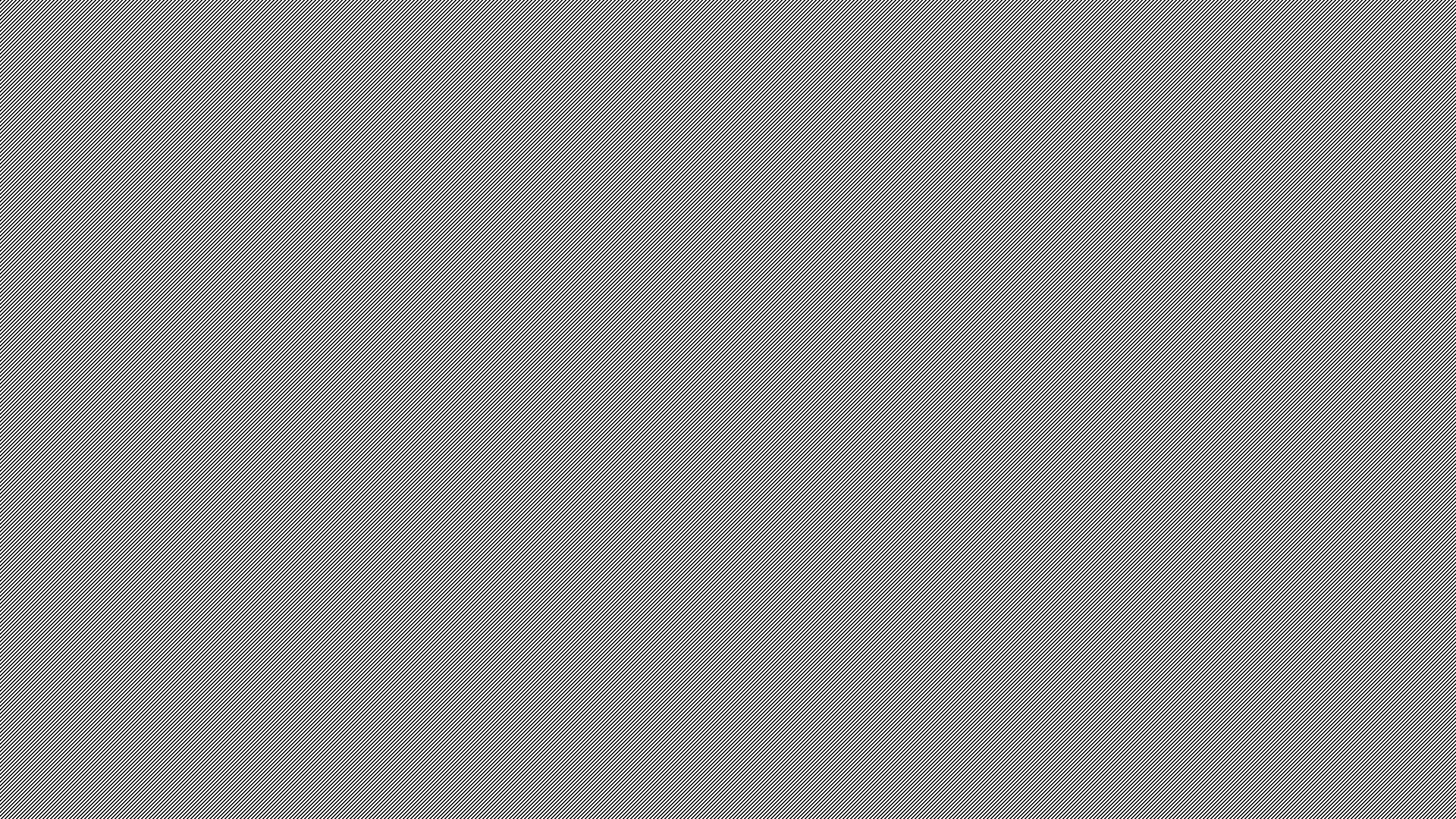 TOP PRODUCER:  OSCEOLA COUNTY

Robbie McEwan, CCIM, SIOR
JLL Capital Markets
TOP COUNTYPRODUCERS
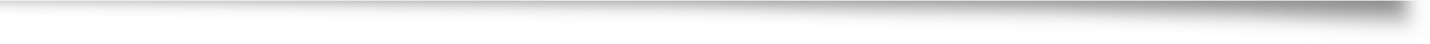 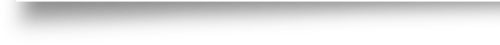 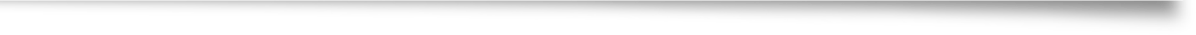 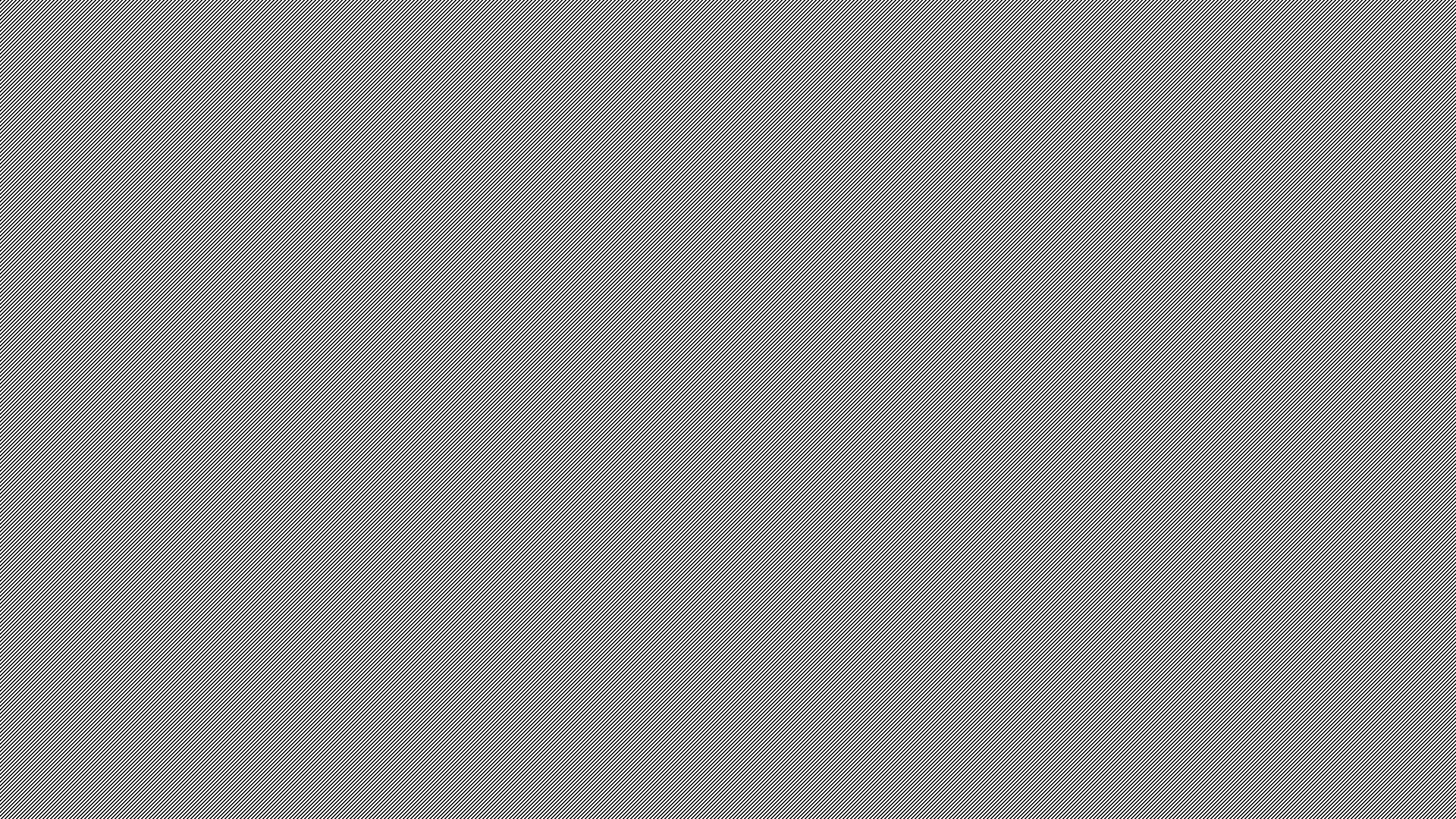 TOP PRODUCER:  SEMINOLE COUNTY

Paul P. Partyka, CCIM, MiCP, CIPS
NAI Realvest
TOP COUNTYPRODUCERS
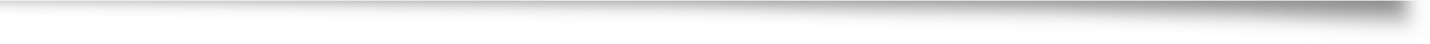 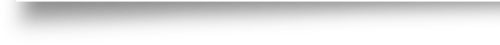 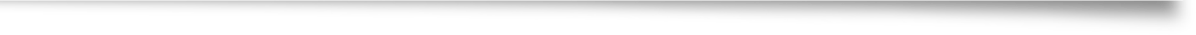 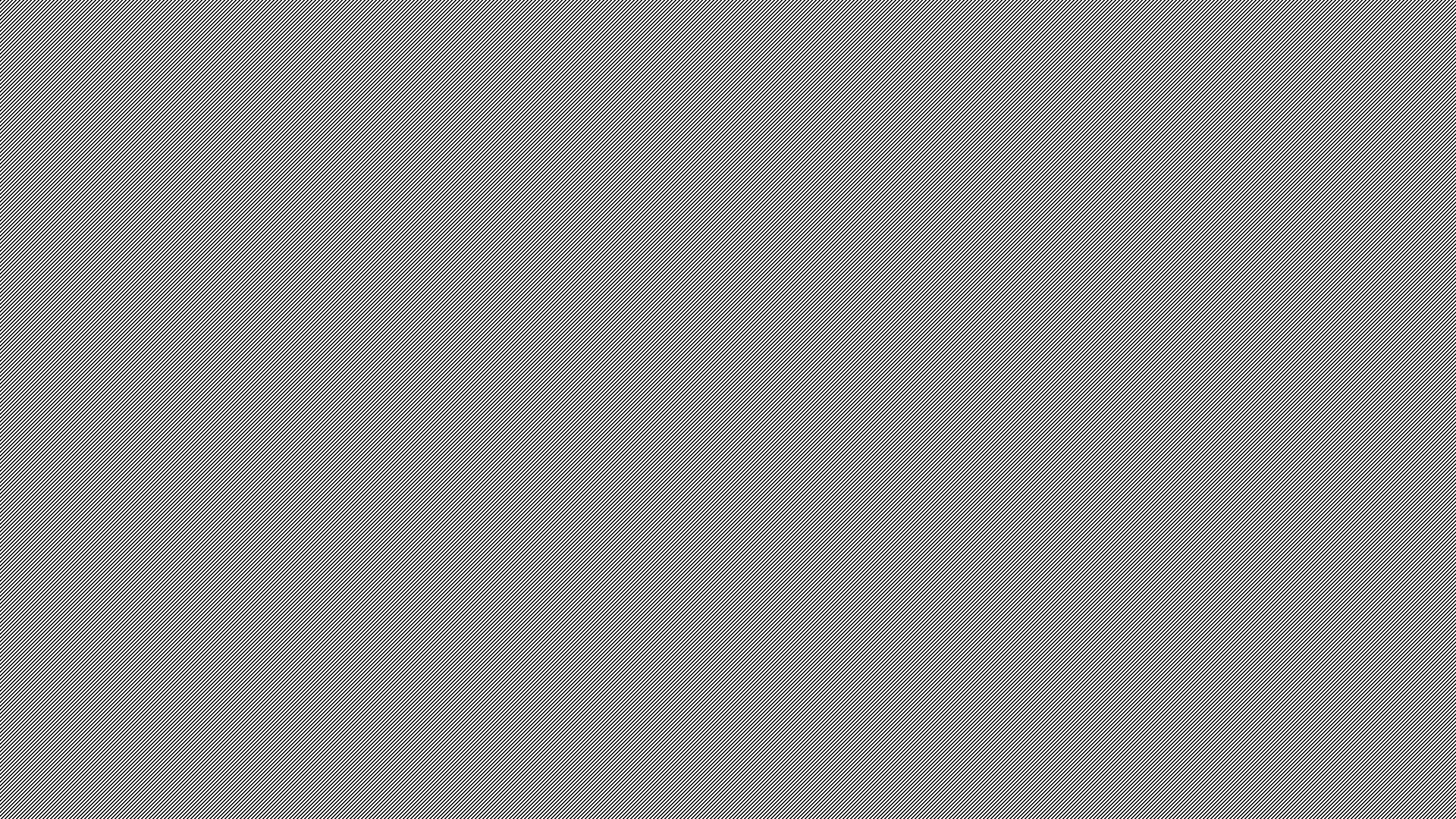 TOP PRODUCER:  VOLUSIA COUNTY

Bob Rand, CCIM
Coldwell Banker Commercial Benchmark
TOP COUNTYPRODUCERS
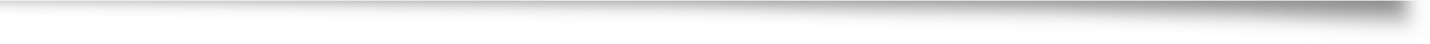 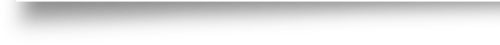 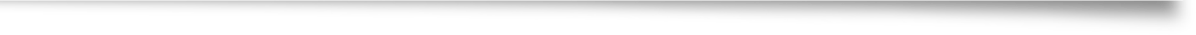 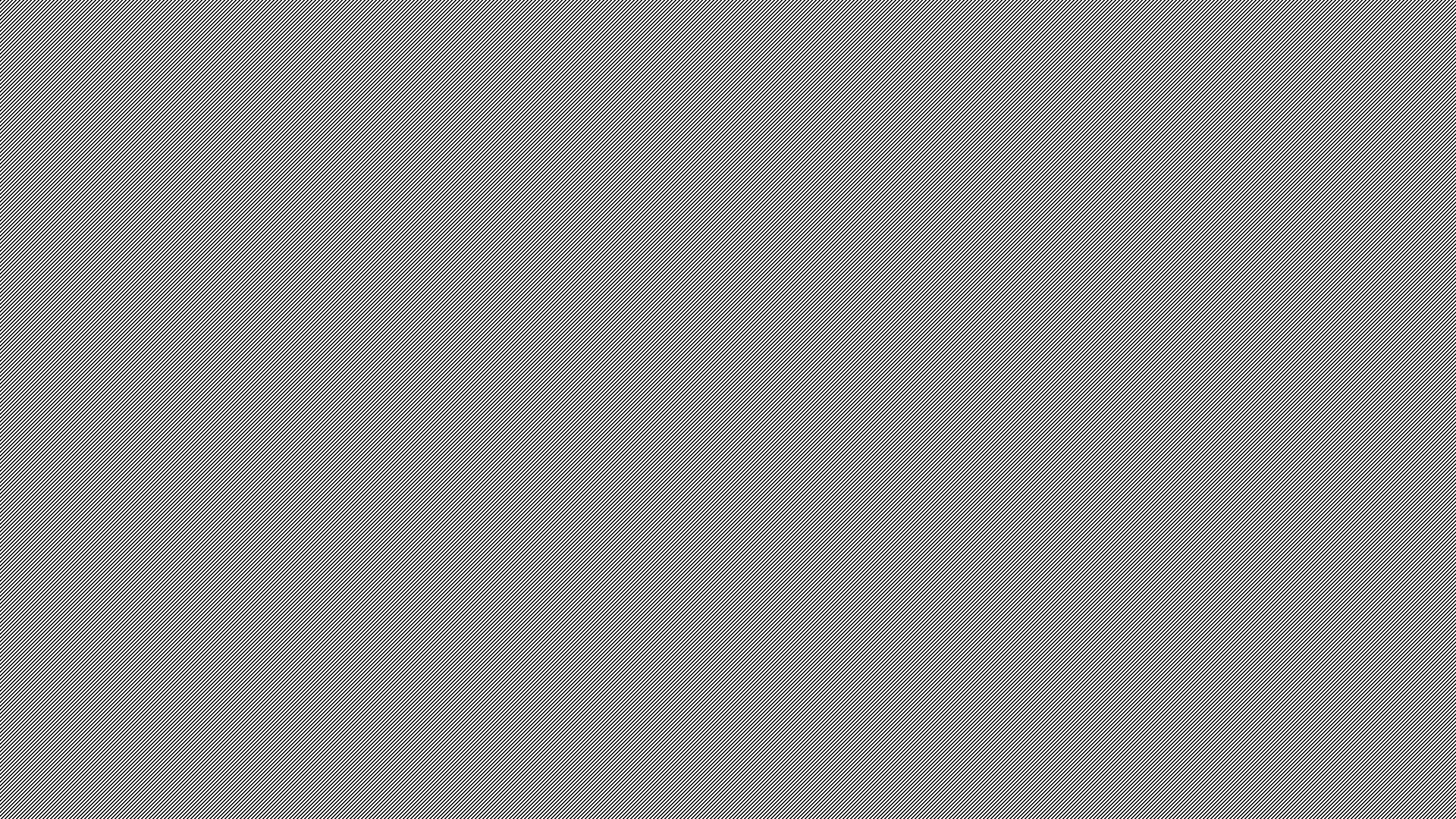 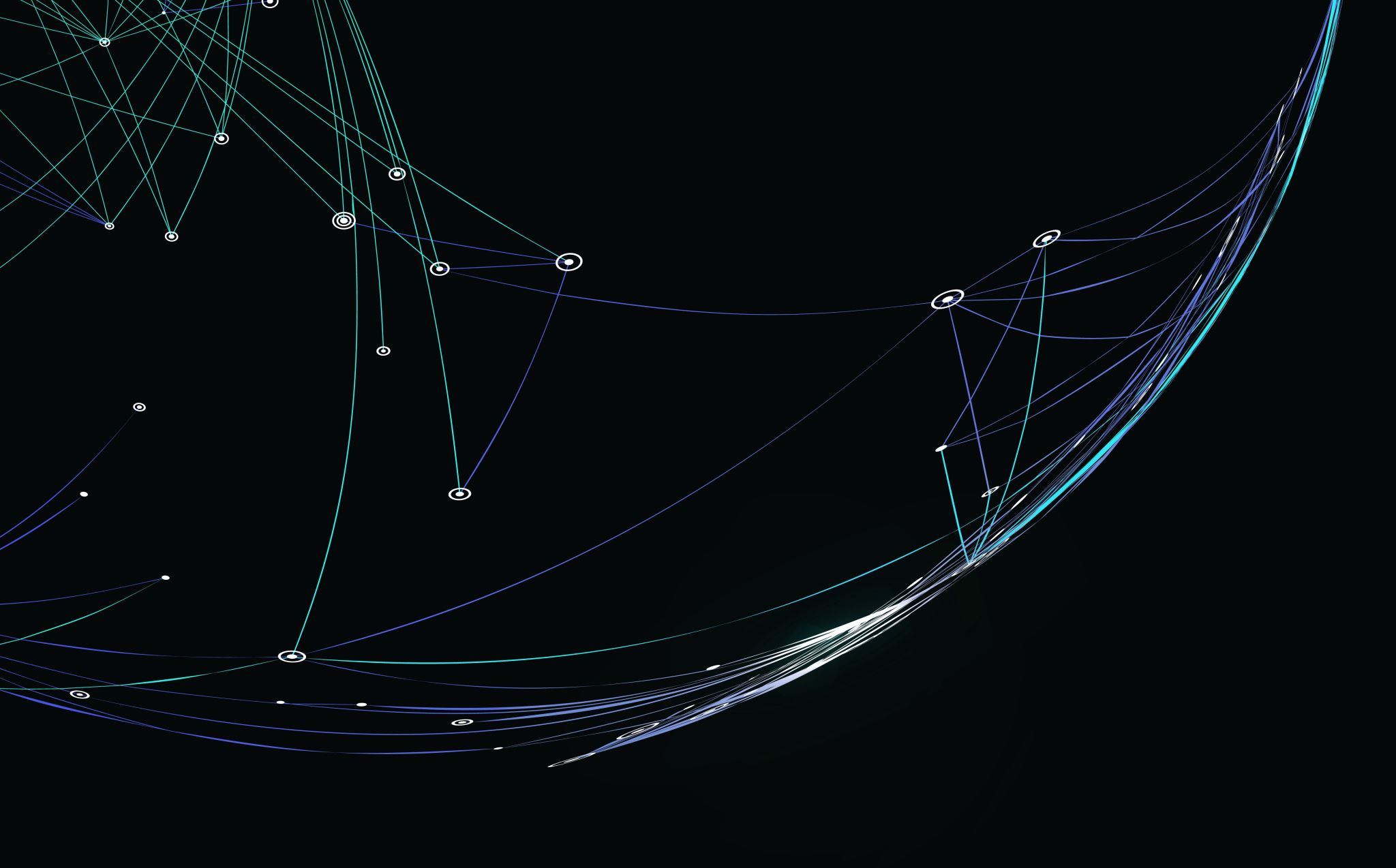 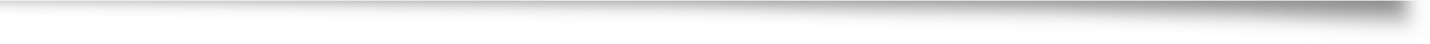 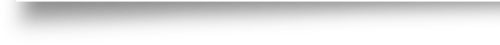 CATEGORY WINNERS
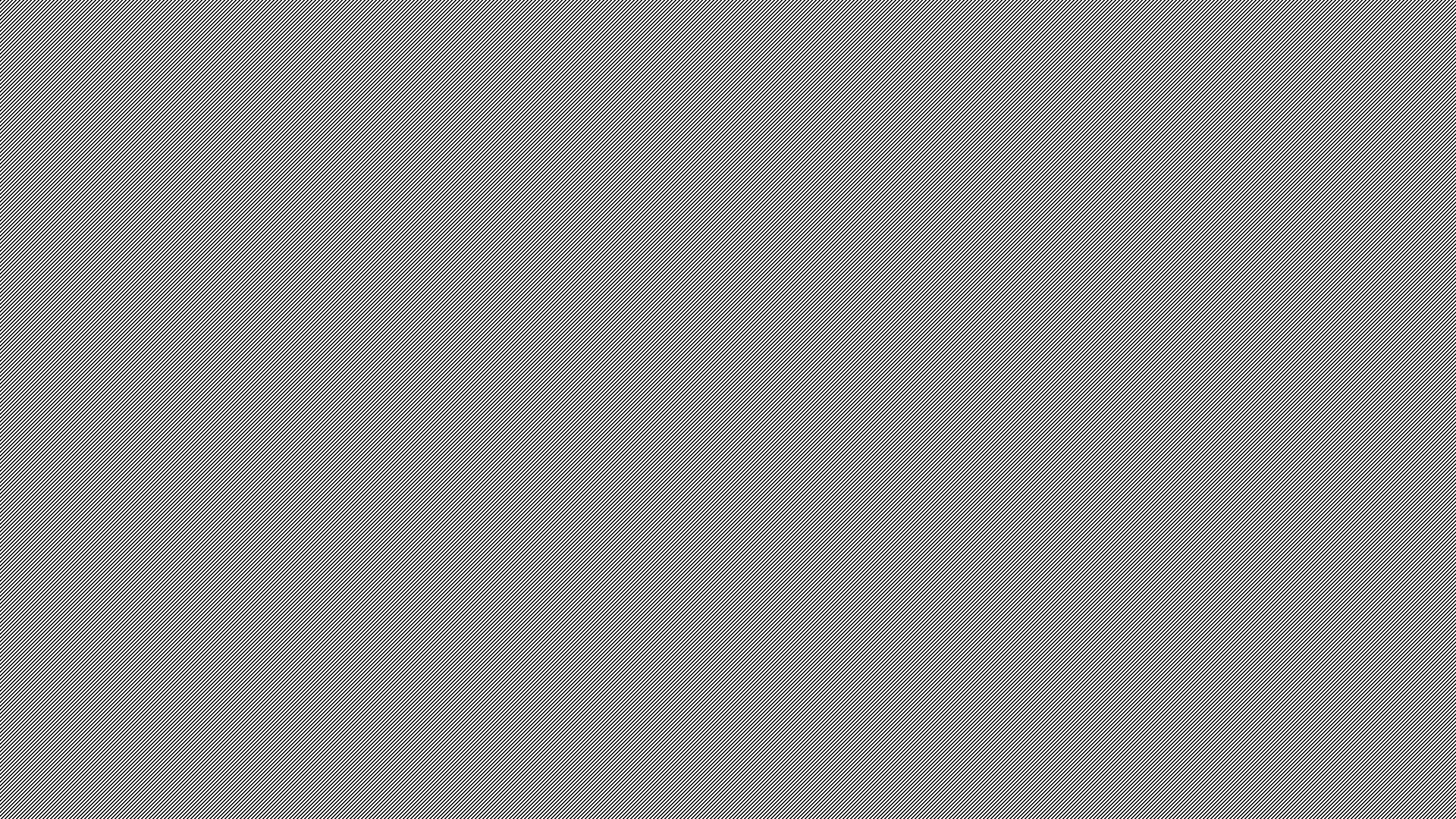 Benjamin Brenner
C. Brenner, Inc.
TOP PRODUCEROffice
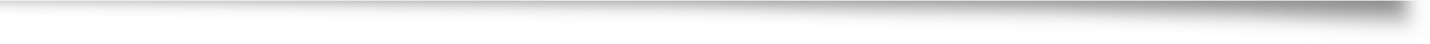 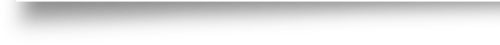 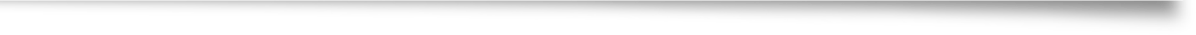 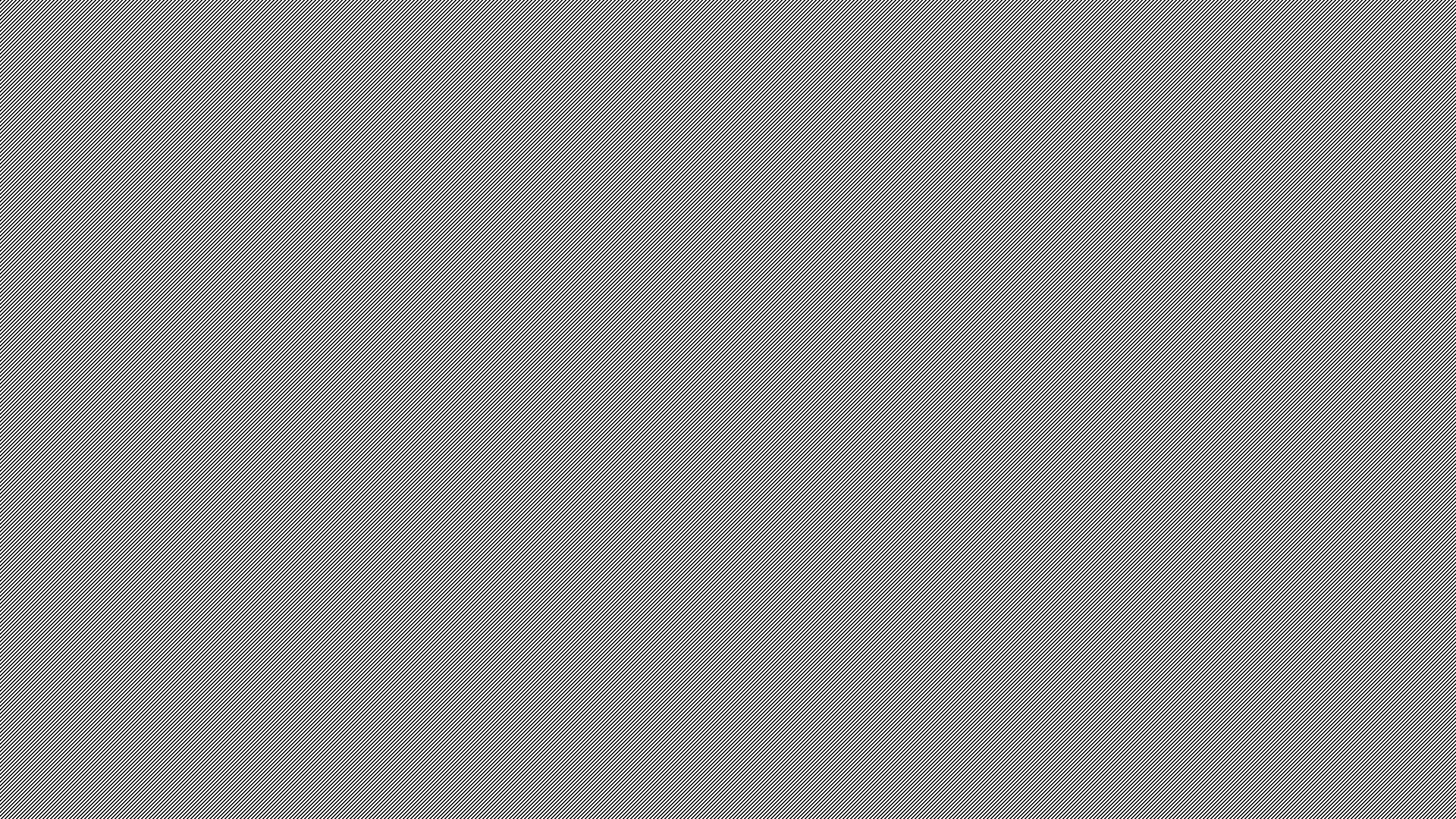 Vincent Wolle, CCIM
Results Real Estate Partners, LLC
TOP PRODUCERIndustrial
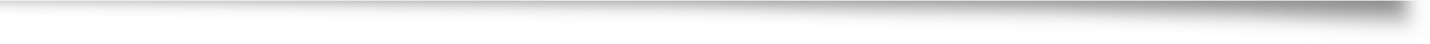 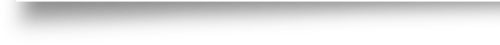 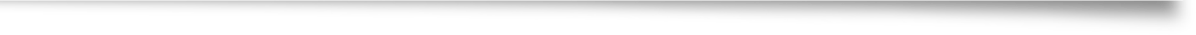 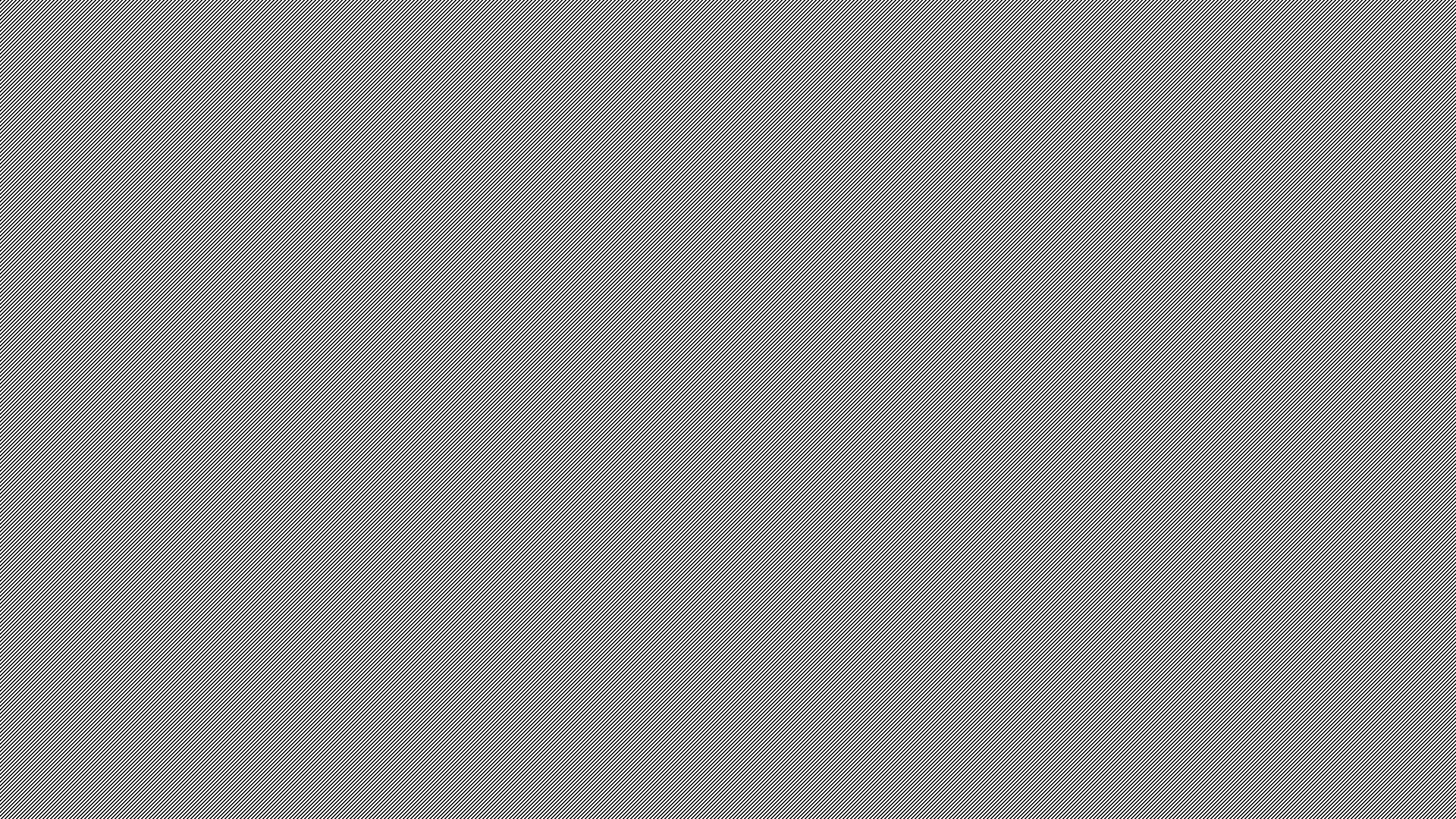 Spencer Phelps, CCIM
Kimco Realty Corporation
TOP PRODUCERRetail
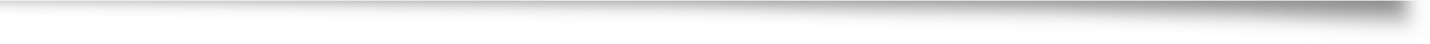 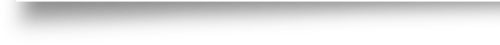 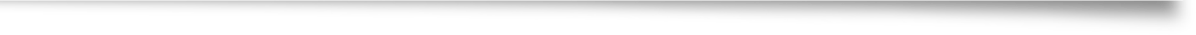 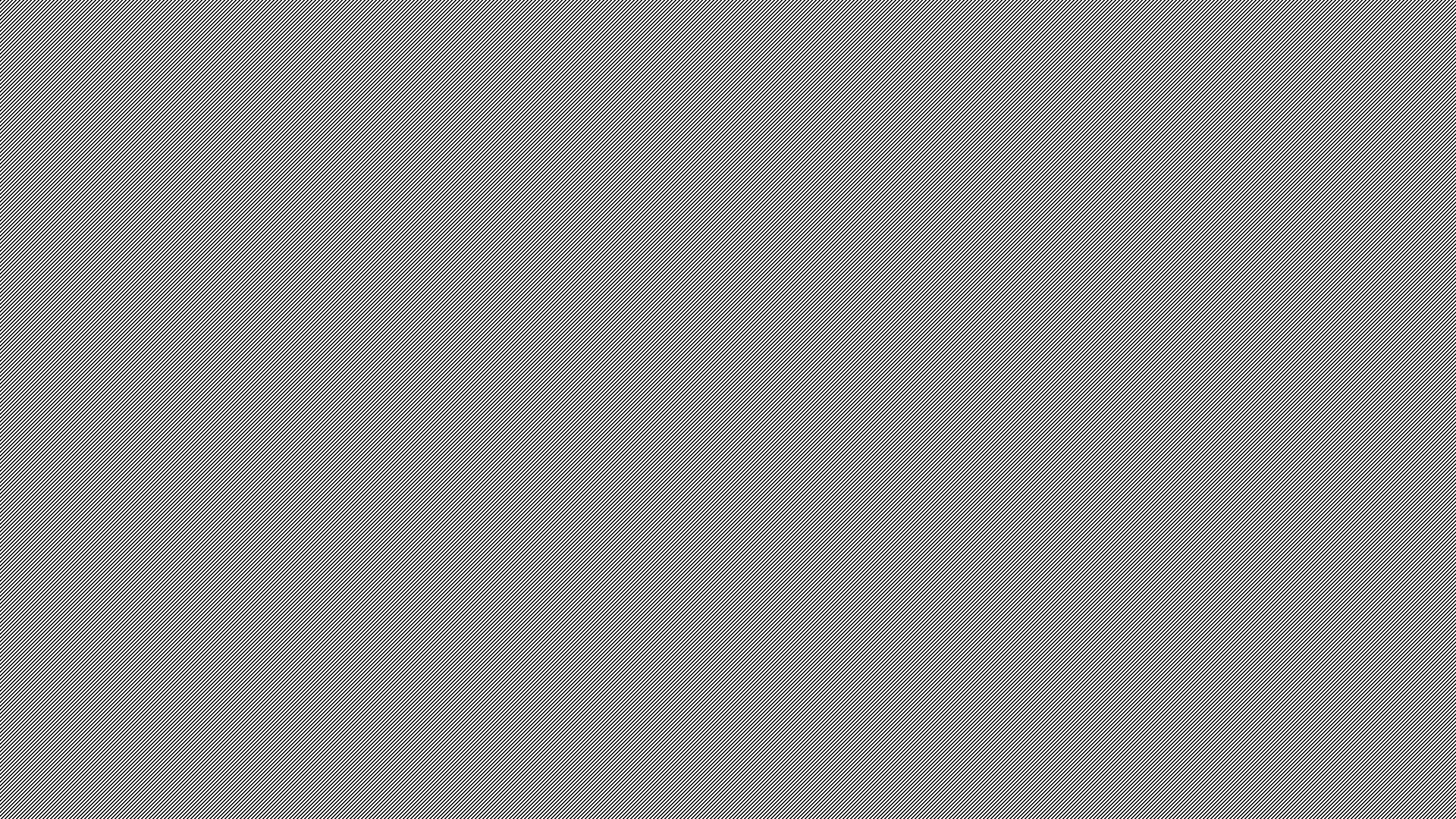 Dean Saunders, ALC, CCIM
SVN Saunders Ralston Dantzler
TOP PRODUCERLand
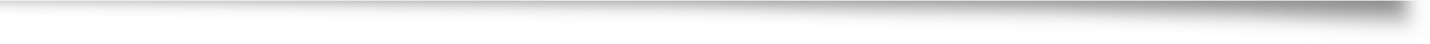 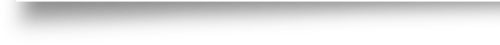 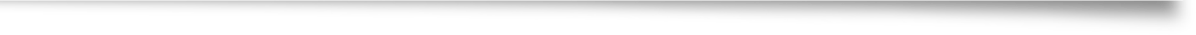 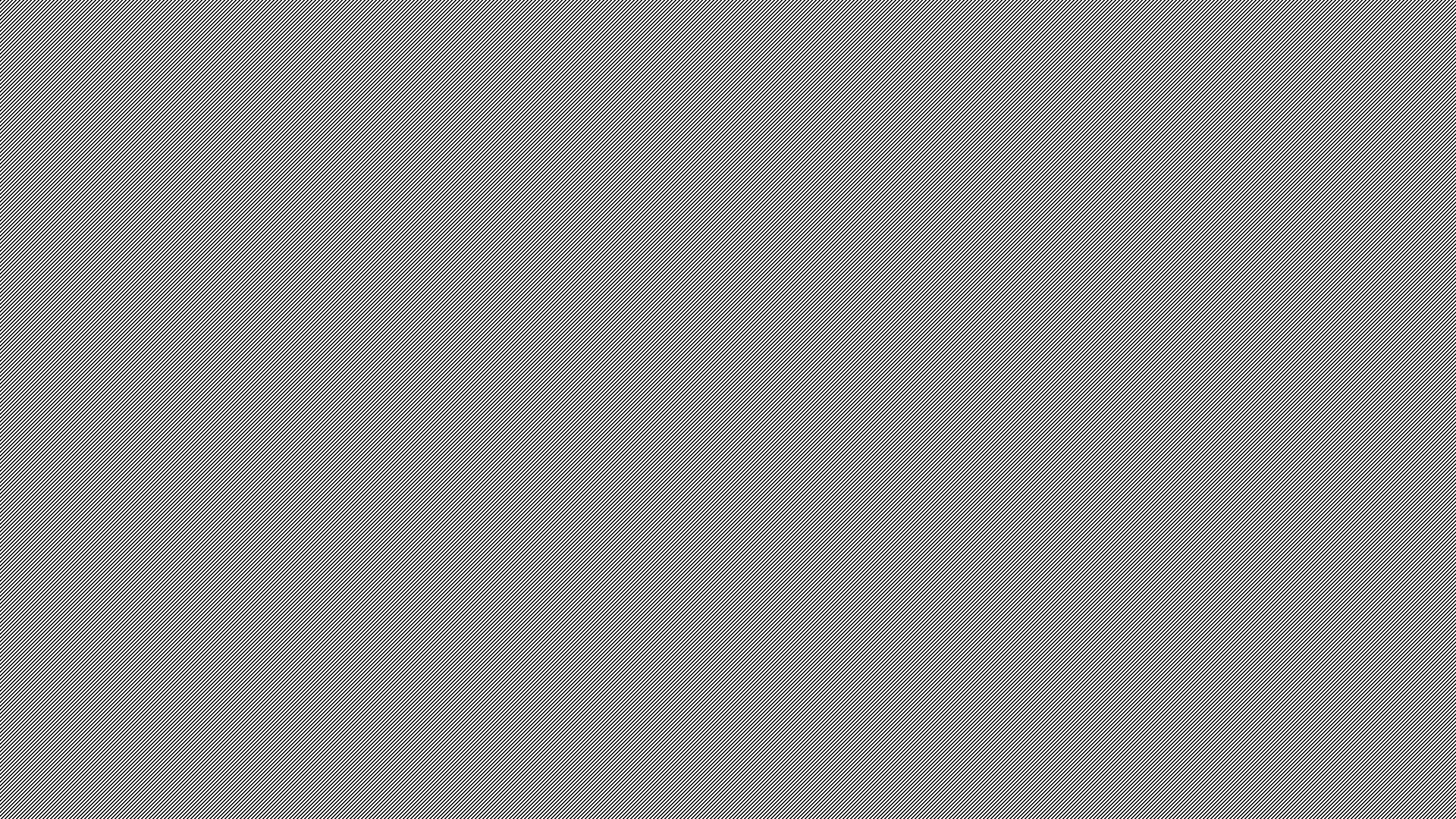 Robbie McEwan, CCIM, SIOR
JLL Capital Markets
TOP PRODUCERInvestment
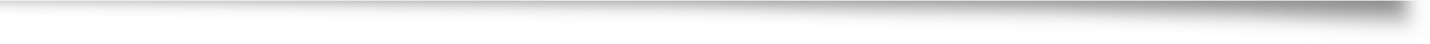 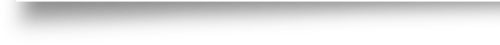 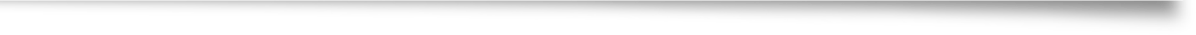 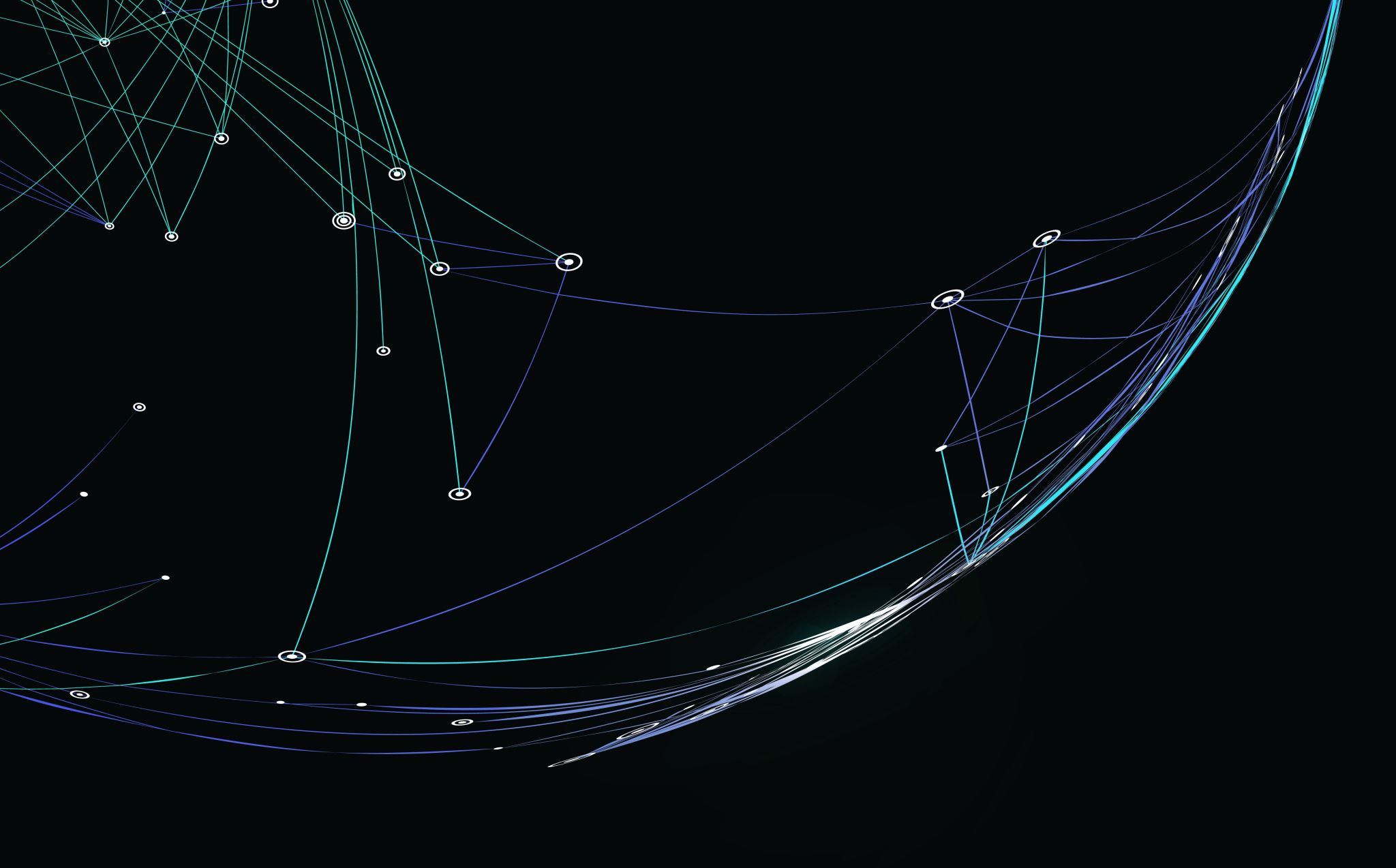 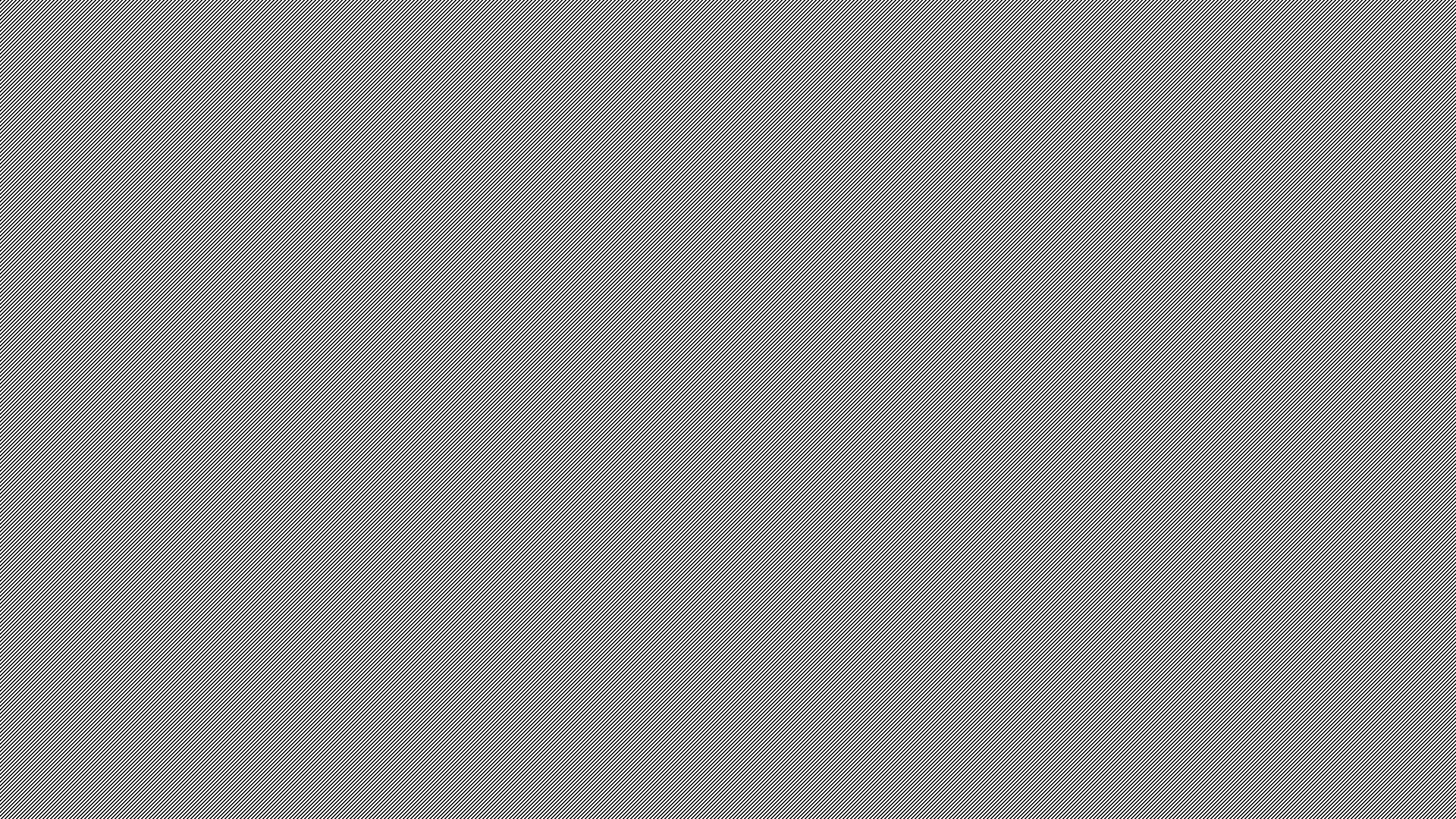 Robbie McEwan, CCIM, SIOR
JLL Capital Markets
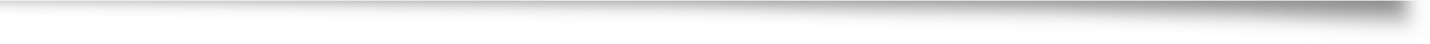 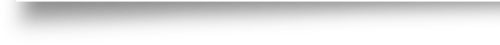 OVERALL TOP PRODUCER
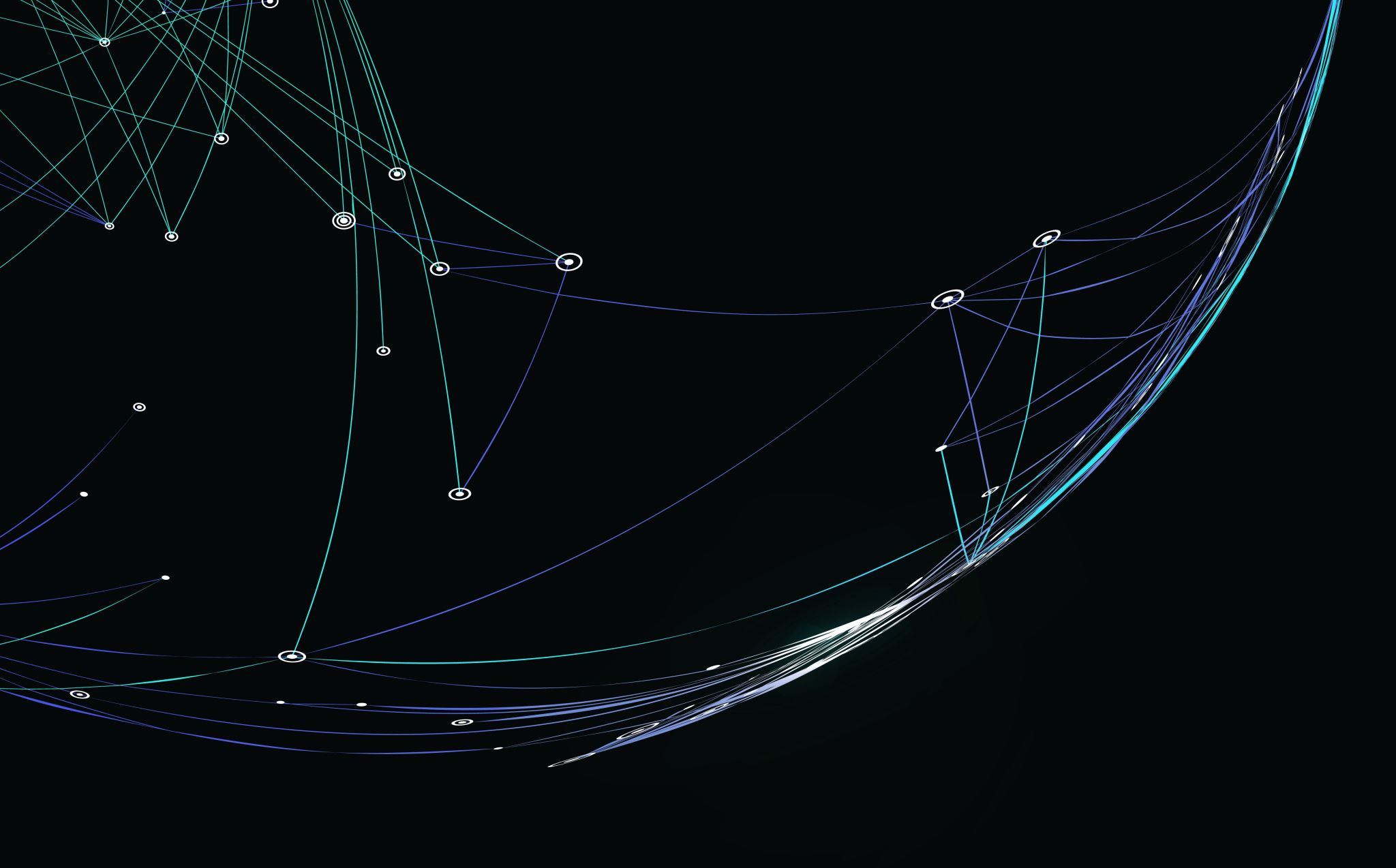 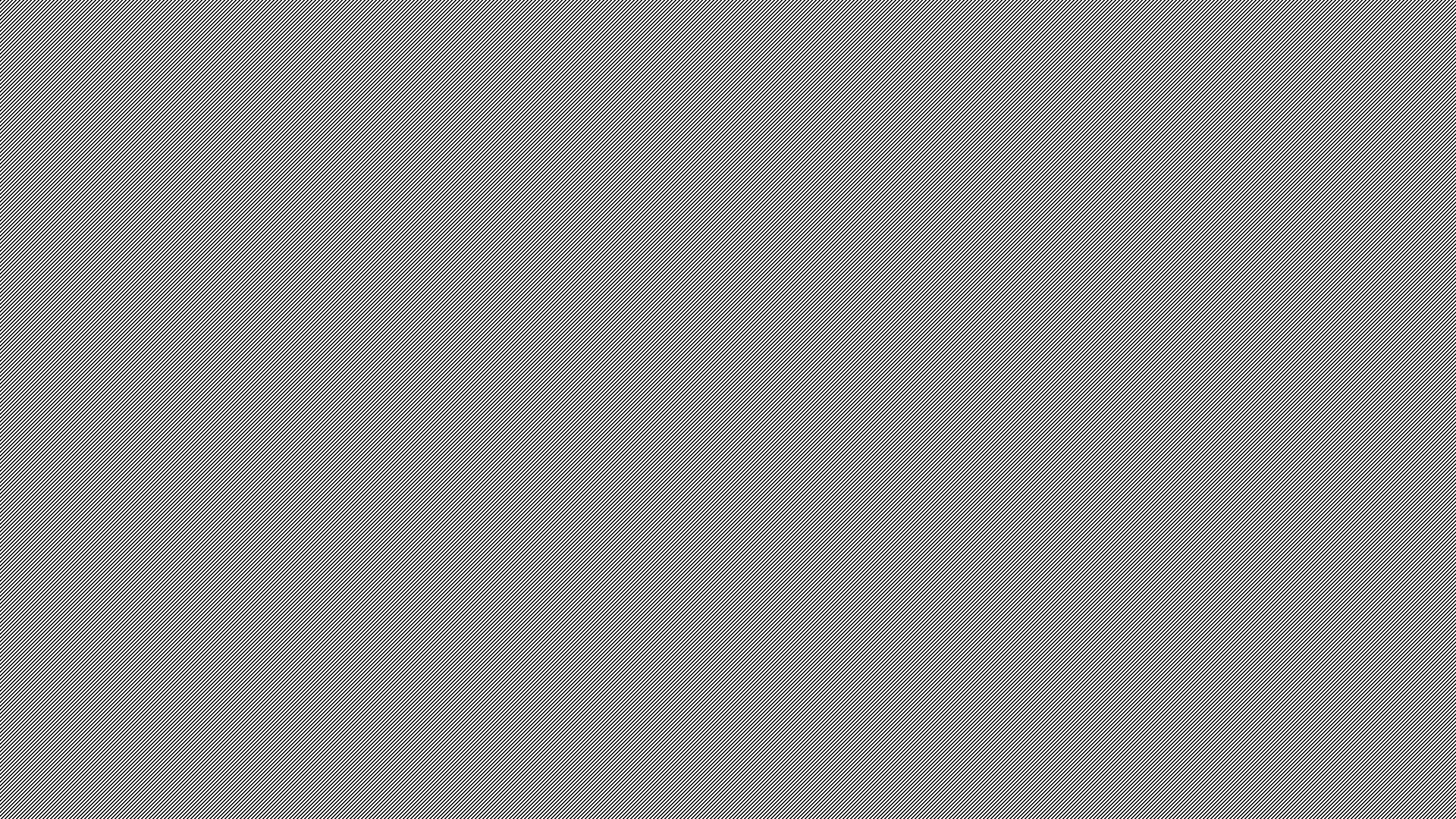 Trevor Hall
Colliers
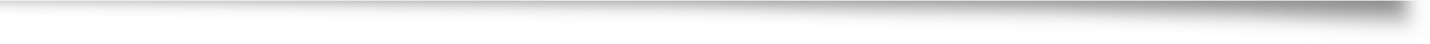 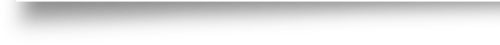 DEAL OF THE YEAR
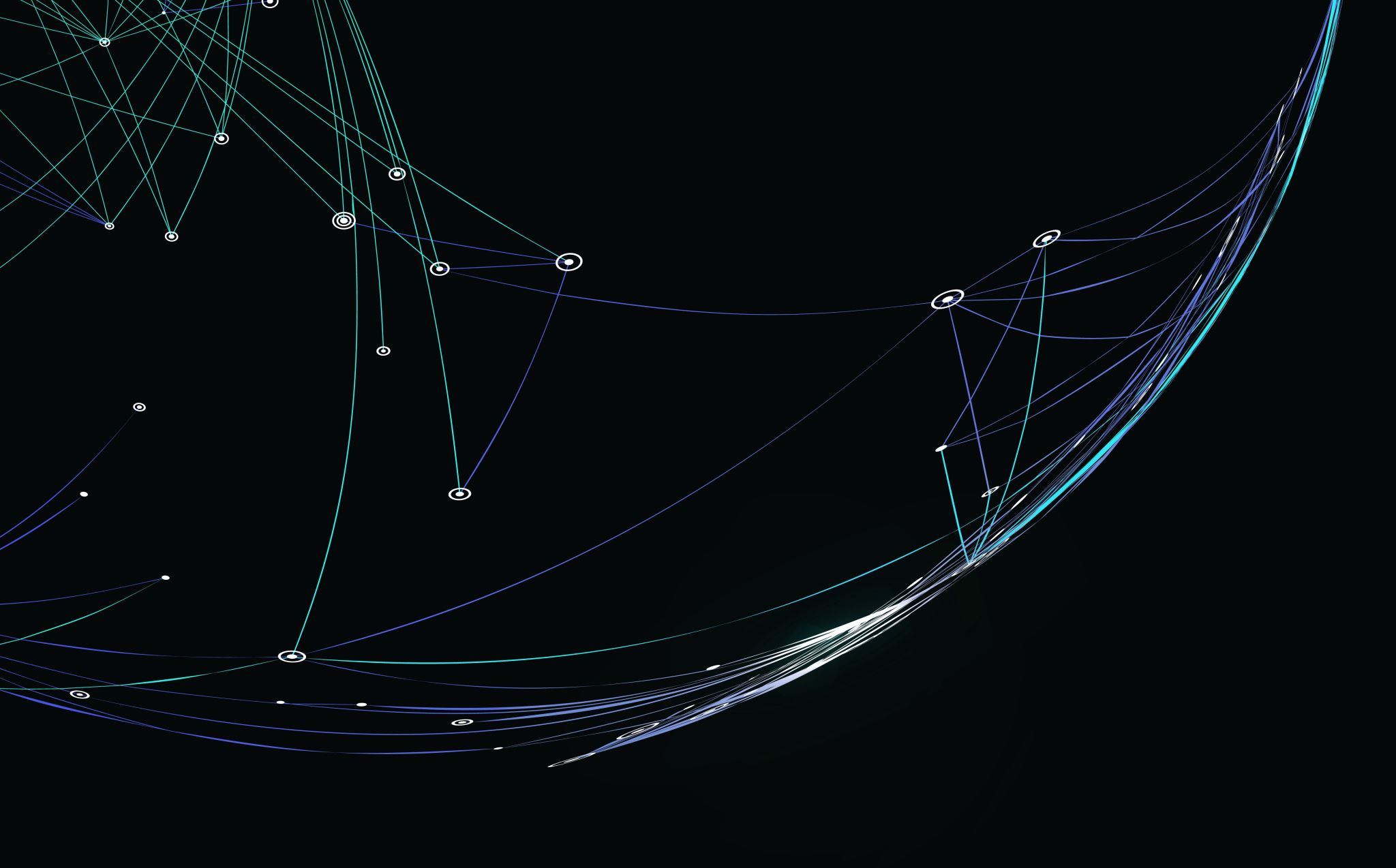 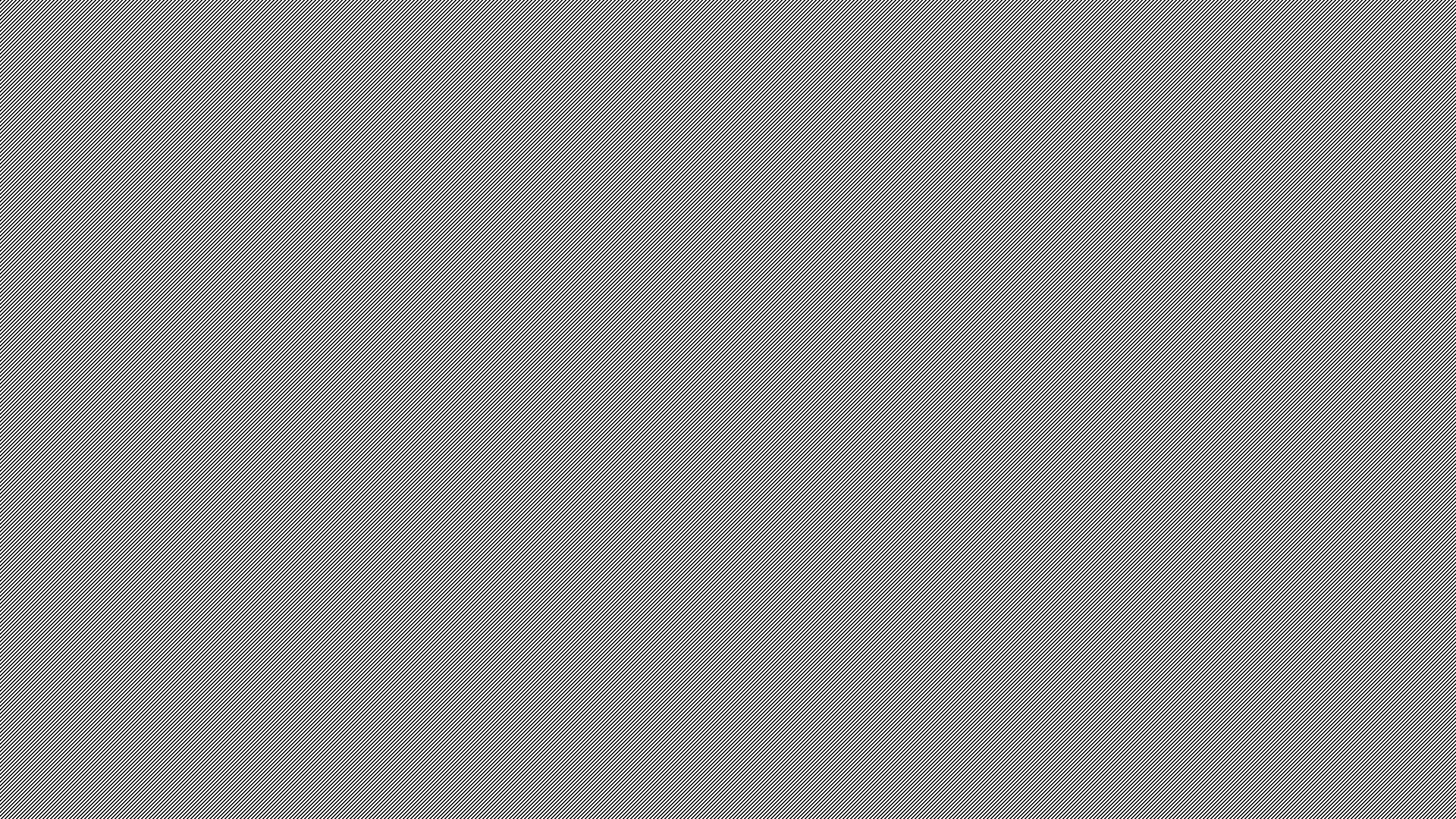 Craig Ustler, CCIM, MAI
Ustler Development, Inc.
WILBUR STRICKLANDLIFETIME ACHIEVEMENT AWARD
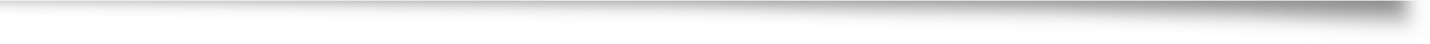 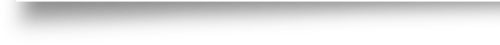 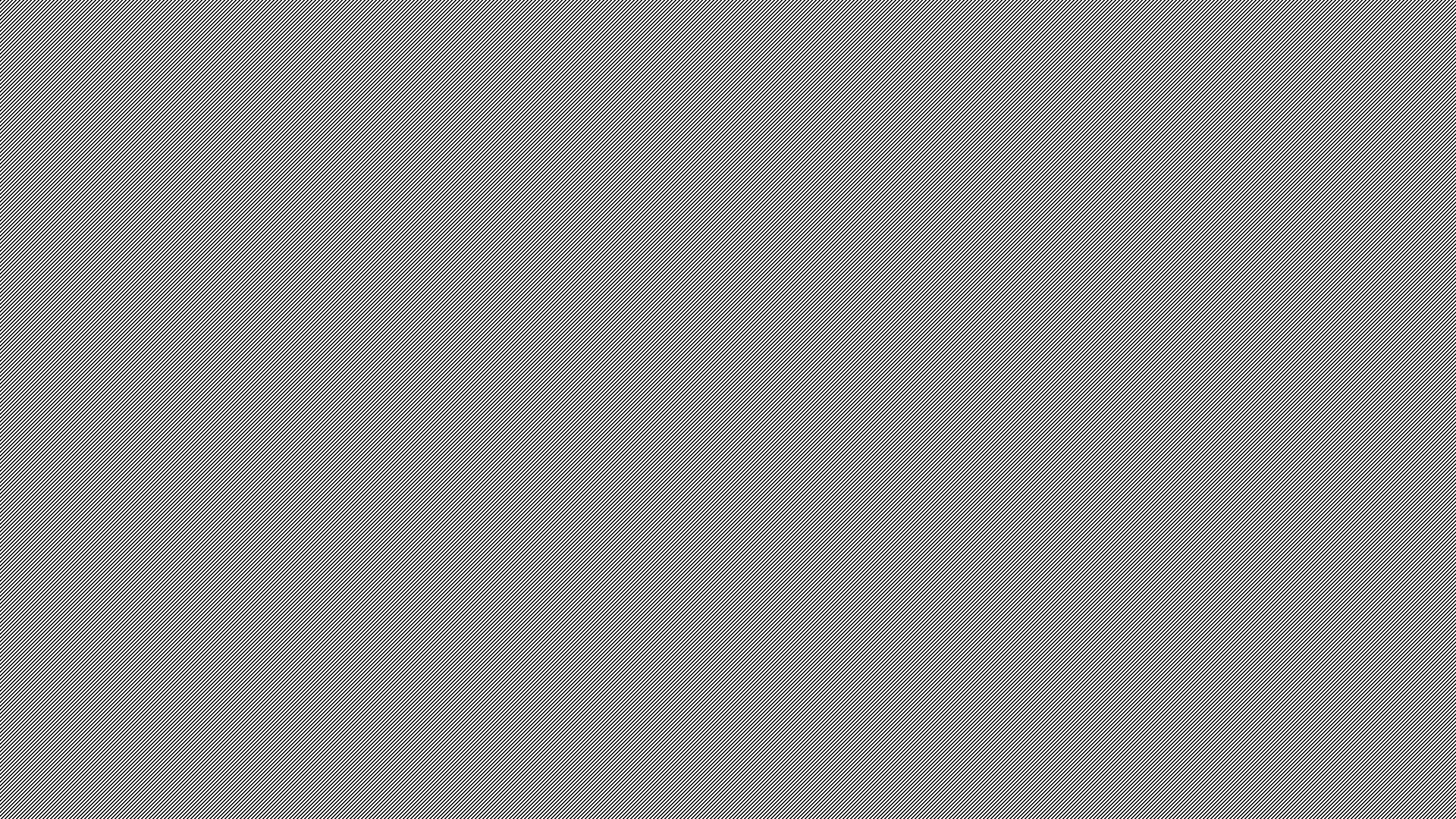 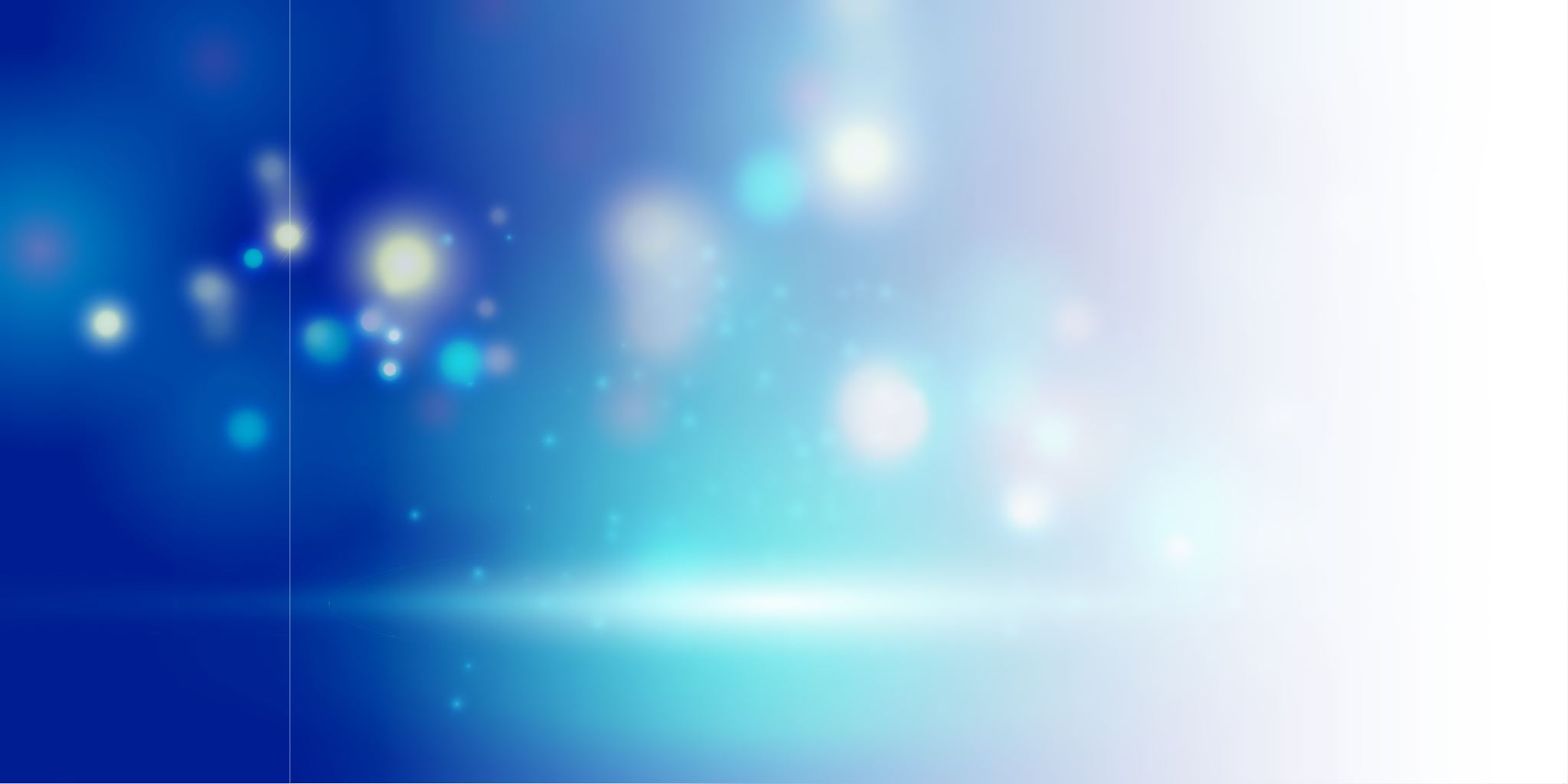 Thank You!
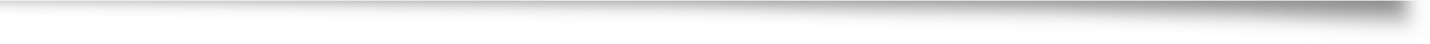 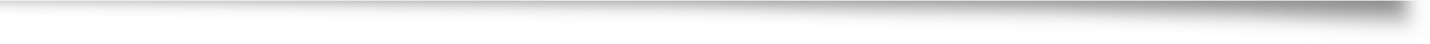 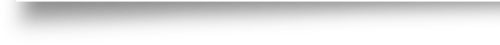 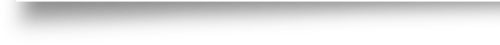 Thanks to the Hallmark Awards Committee for their contributions and hard work in bringing the 2023 Hallmark Awards together and allowing us to celebrate the successes of our industry here in Central Florida!

And thank YOU  for celebrating with us!  

To see photos and more from tonight’s event, please visit www.CFCAR.net.